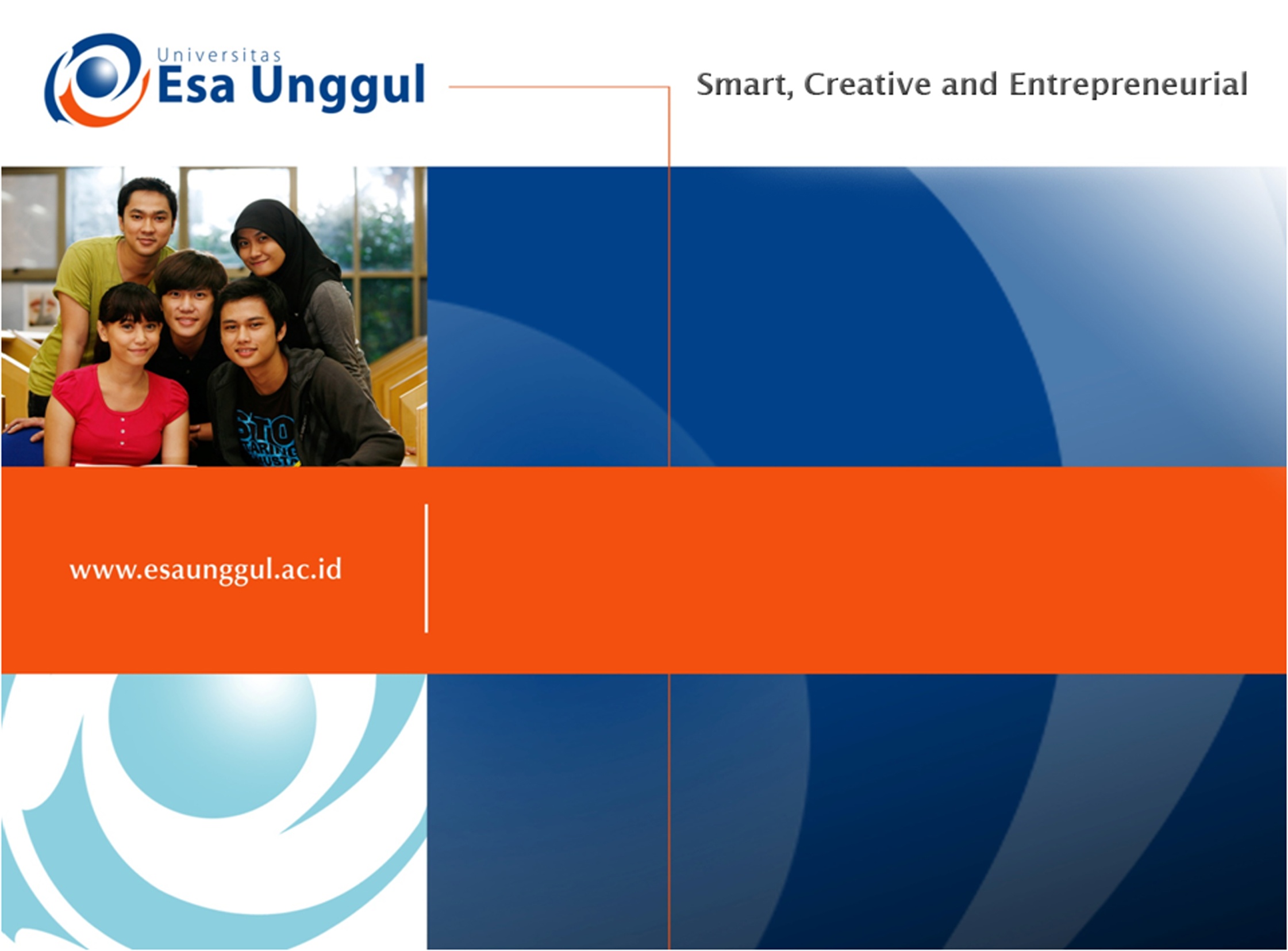 PERTEMUAN 13
	
	Akreditasi Klinik Pratama dan Tempat Praktik Mandiri
SISWATI

PROGRAM STUDI  S1 MANAJEMEN INFORMASI KESEHATAN FAKULTAS ILMU-ILMU KESEHATAN 
UNIVERSITAS  ESA  UNGGUL
6/20/2019
1
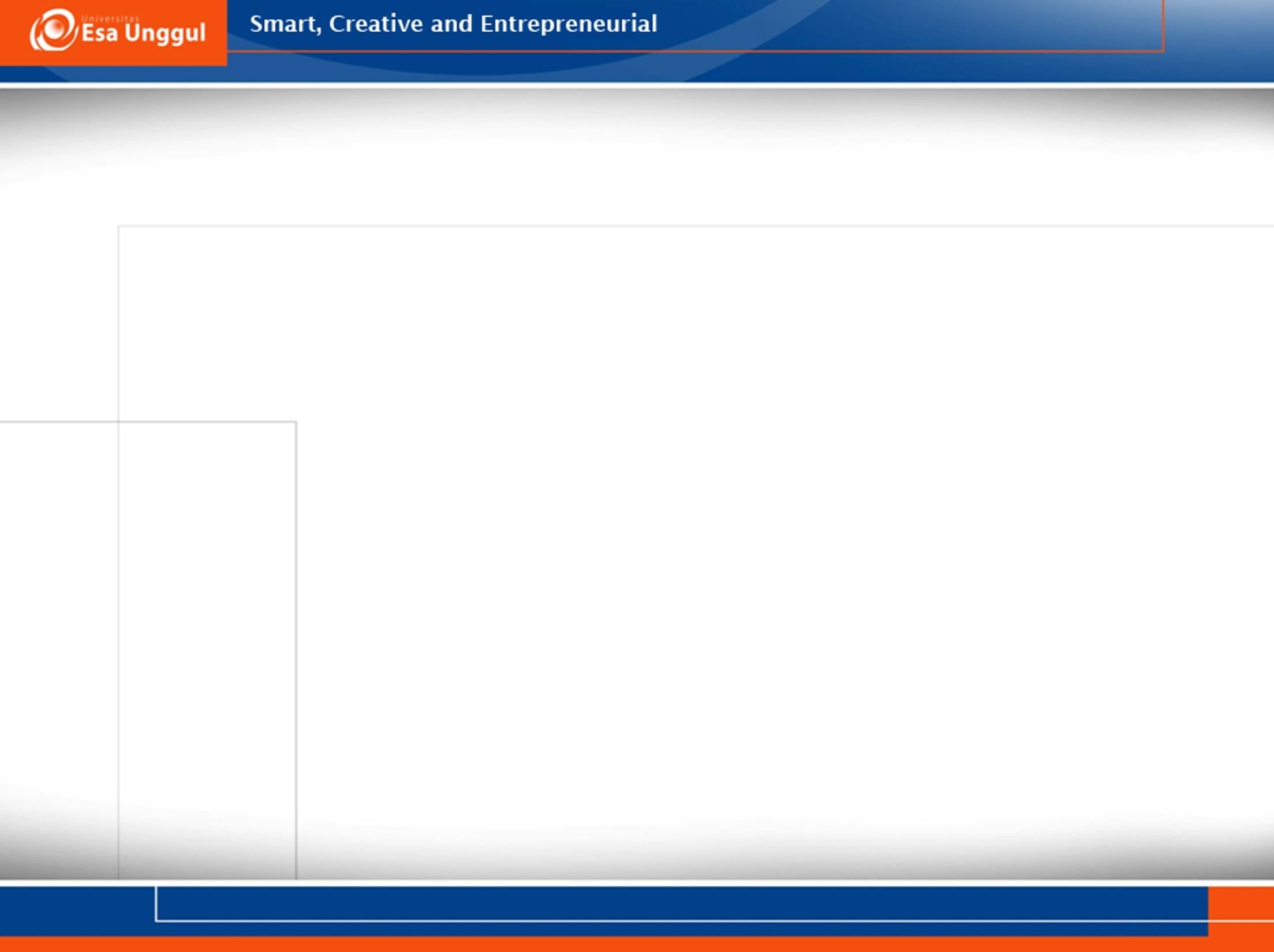 KEMAMPUAN YANG DIHARAPKAN
UMUM: 
	Mahasiswa mampu menerapkan  instrumen untuk menilai kelengkapan standar terkait manajemen informasi dan rekam medis di klinik pratama dan praktik mandiri.

KHUSUSMEMAHAMI:
Standar MIRM di klinik pratama dan praktik mandiri.
Cara melakukan penilaian standar
6/20/2019
2
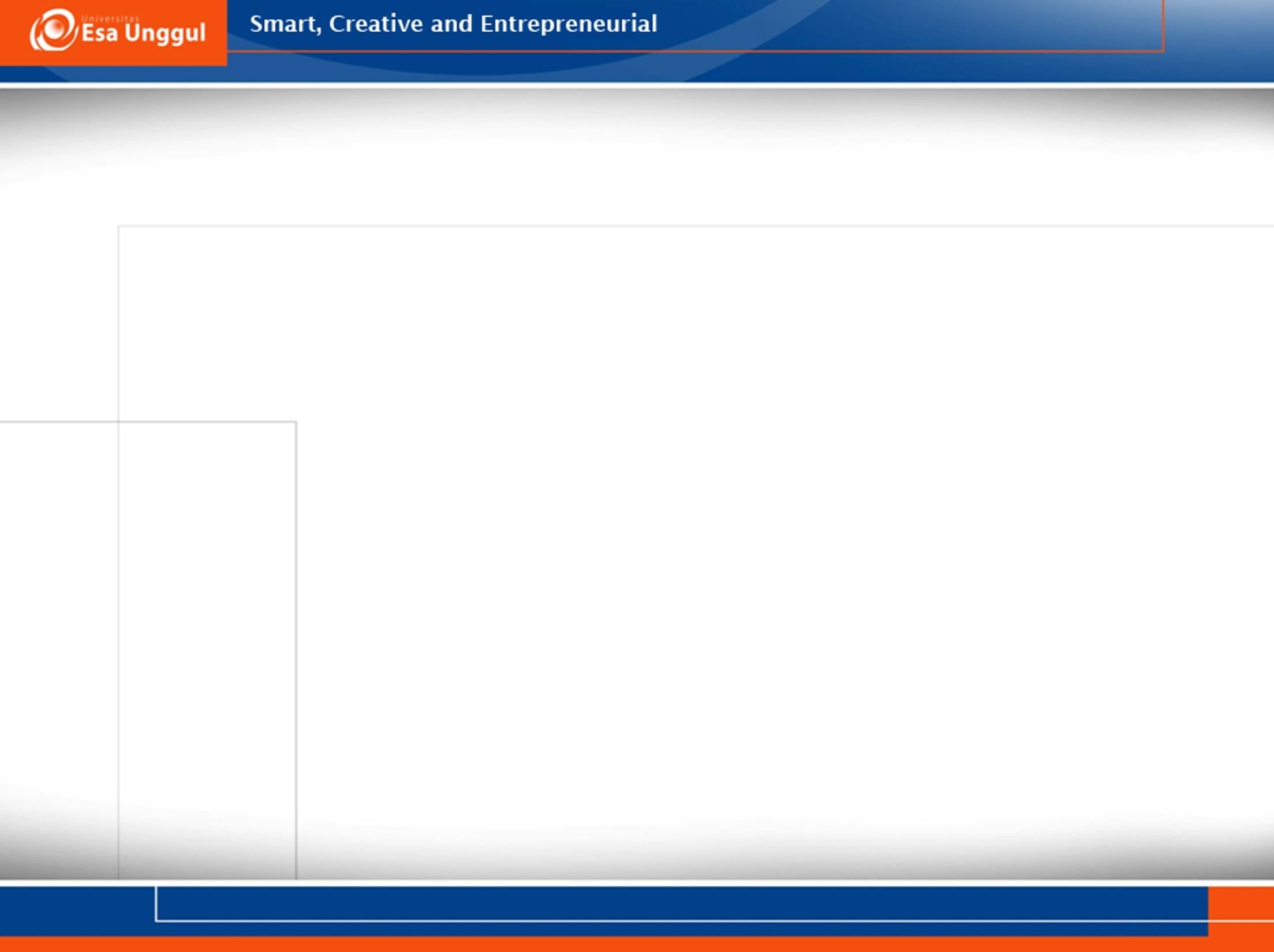 PERMENKES RI NO. 46/2015
AKREDITASI PUSKESMAS, KLINIK
Pengakuan terhadap 
Puskesmas yg diberikan oleh lembaga independen penyelenggara akreditasi, setelah dinilai bahwa Puskesmas itu memenuhi standar pelayanan Puskesmas yang berlaku untuk meningkatkan mutu pelayanan Puskesmas secara berkesinambungan
6/20/2019
3
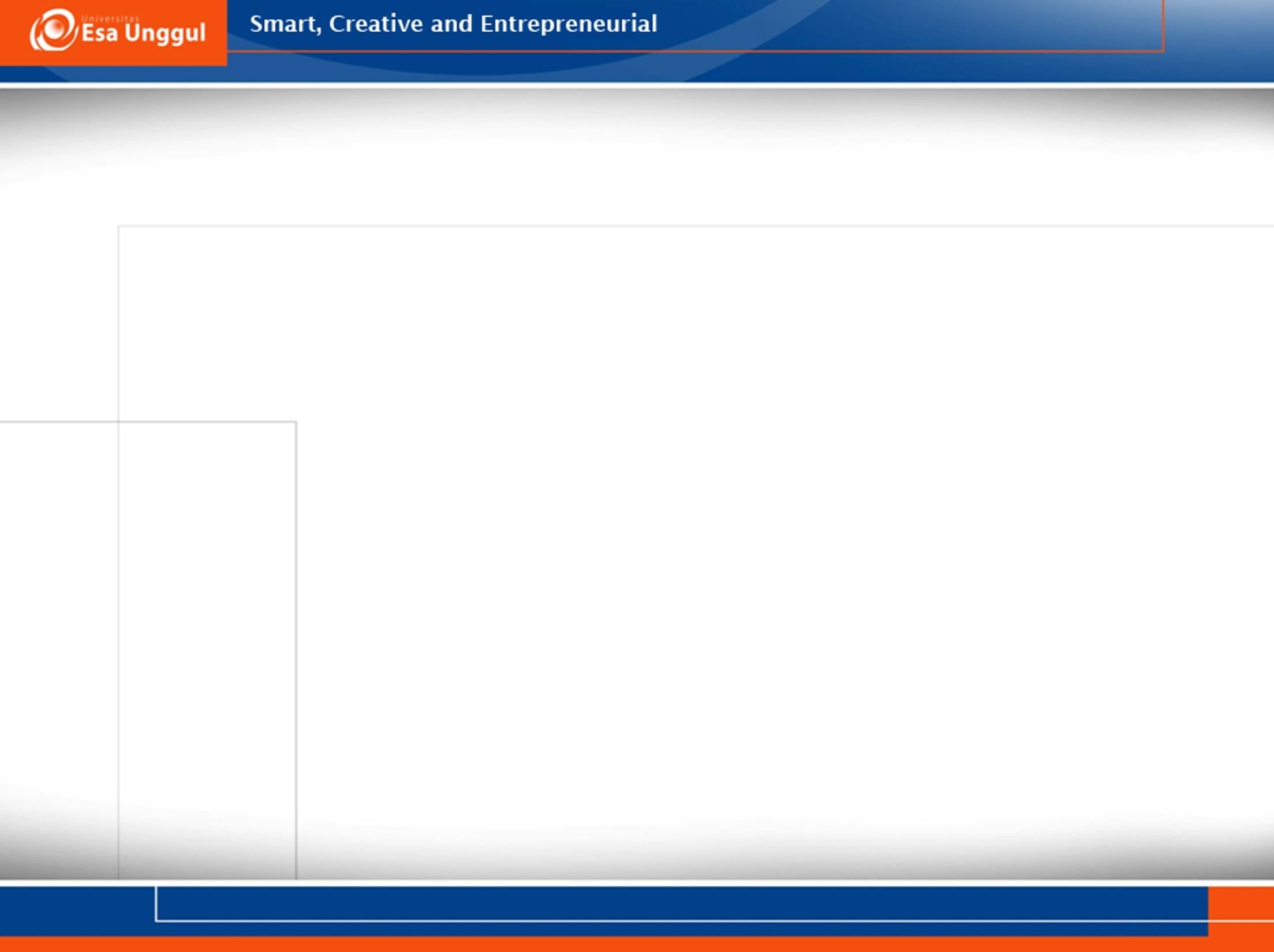 PERMENKES RI NO. 46/2015
AKREDITASI PUSKESMAS, KLINIK
Akreditasi Puskesmas, 
Klinik Pratama, Tempat Praktik Mandiri Dokter, dan Dokter Gigi yg selanjutnya disebut Akreditasi adalah pengakuan yang diberikan oleh lembaga independen penyelenggara Akreditasi yang ditetapkan oleh Menteri setelah memenuhi standar Akreditasi.
6/20/2019
4
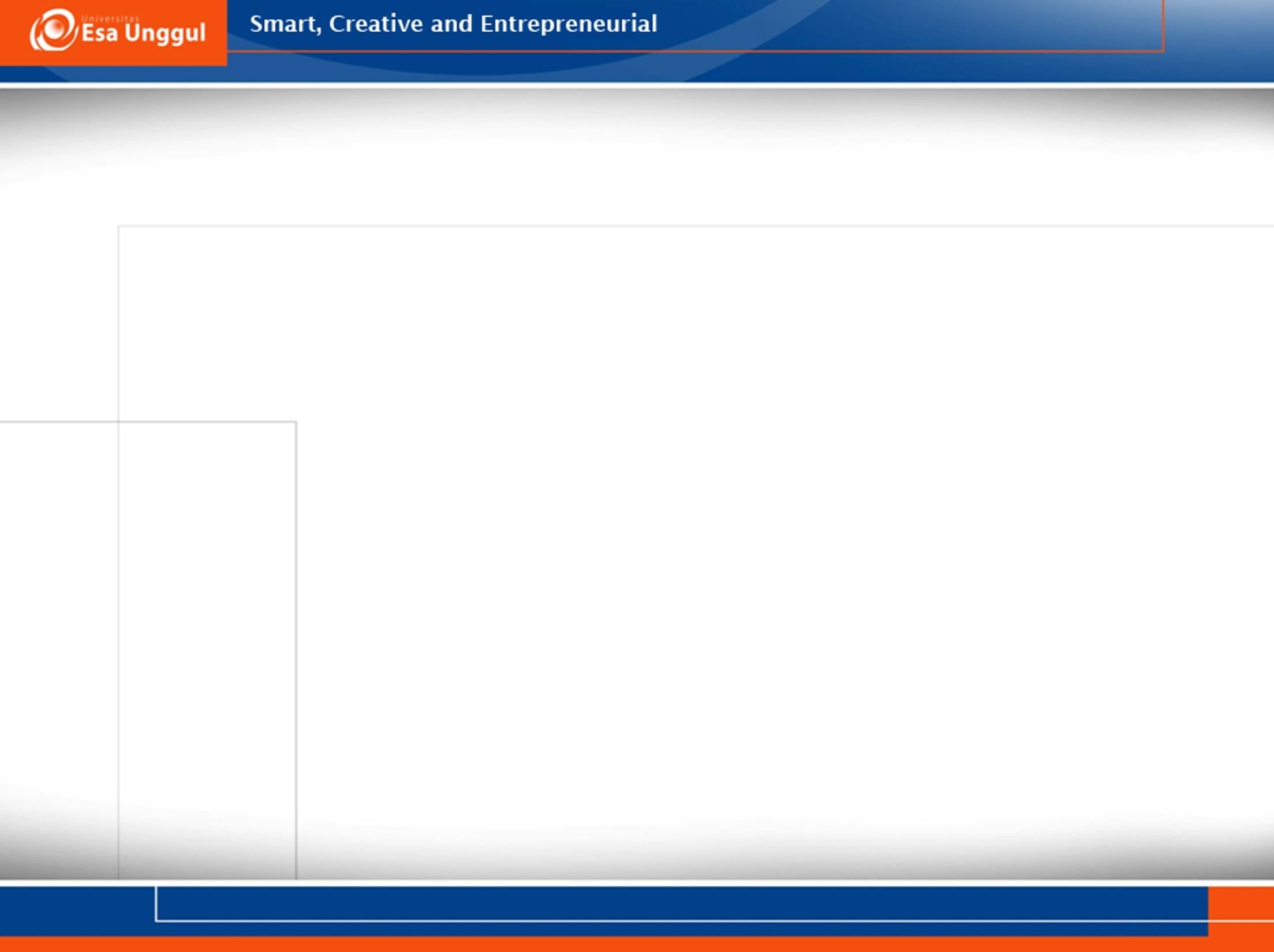 PENETAPAN STATUS AKREDITASI  PUSKESMAS
PUSKESMAS DAN KLINIK PRATAMA
tidak terakeditasi
terakreditasi dasar
terakreditasi madya 
terakreditasi utama
terakreditasi paripurna
TEMPAT PRAKTIK MANDIRI DOKTER/DRG
tidak terakreditasi
terakreditasi
6/20/2019
5
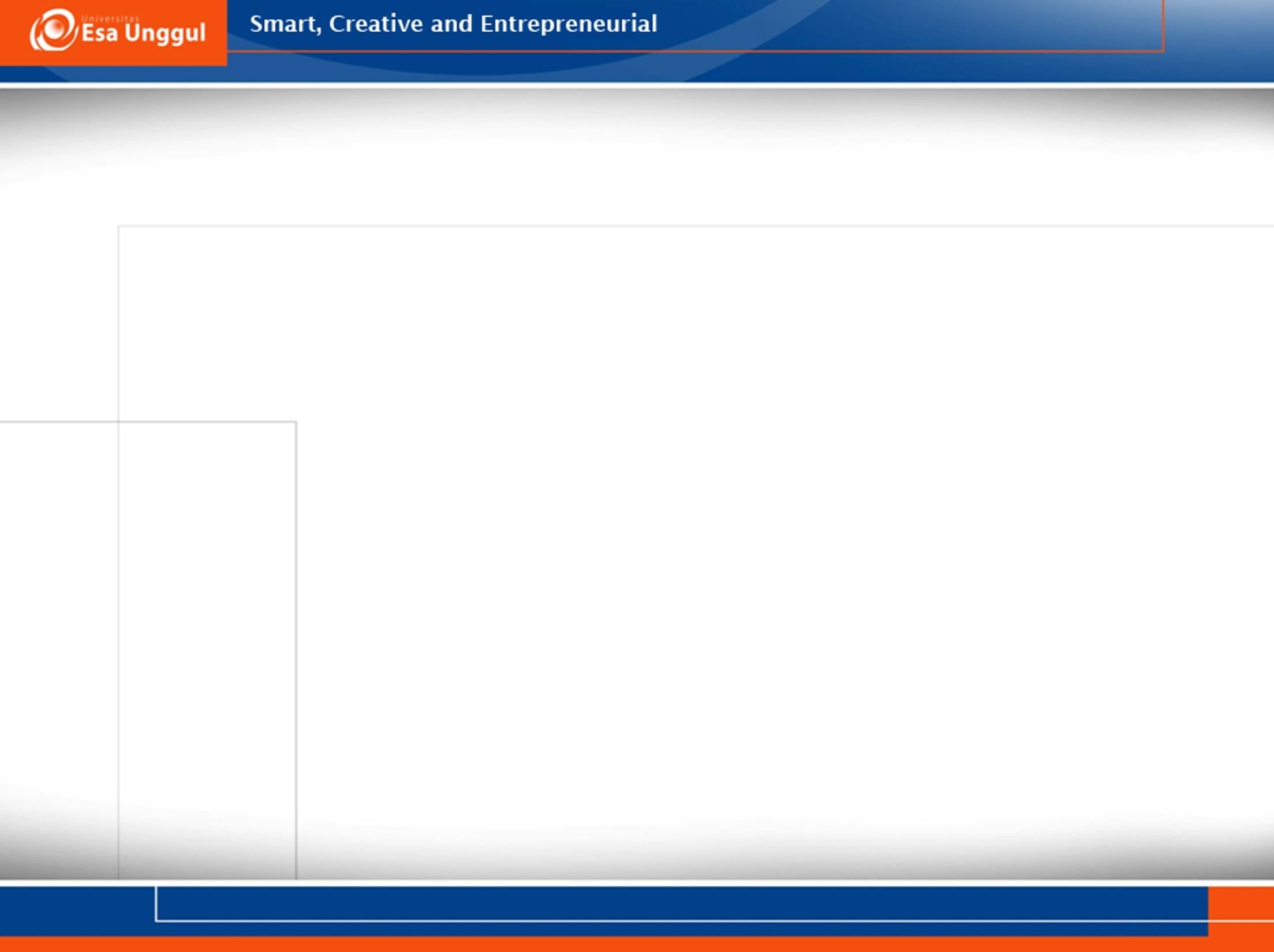 KLINIK PRATAMA
Klinik Pratama: fasilitas pelayanan kesehatan yang menyelenggarakan pelayanan kesehatan perseorangan dengan menyediakan pelayanan medik dasar baik umum maupun khusus.
6/20/2019
6
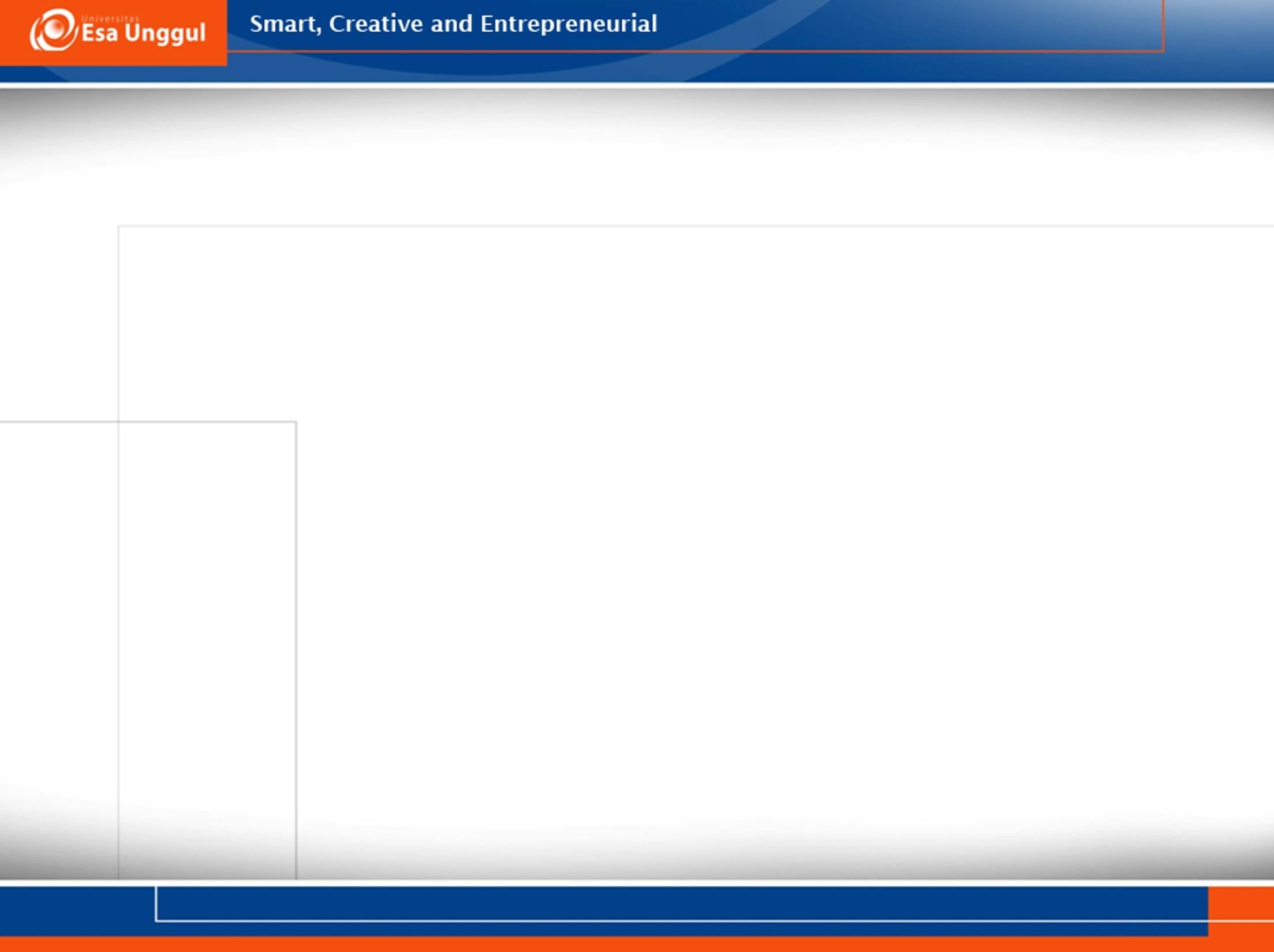 AKREDITASI TEMPAT PRAKTIK MANDIRI
Akreditasi tempat praktik mandiri dokter dan tempat praktik mandiri dokter gigi dilakukan setiap 5 (lima) tahun.
6/20/2019
7
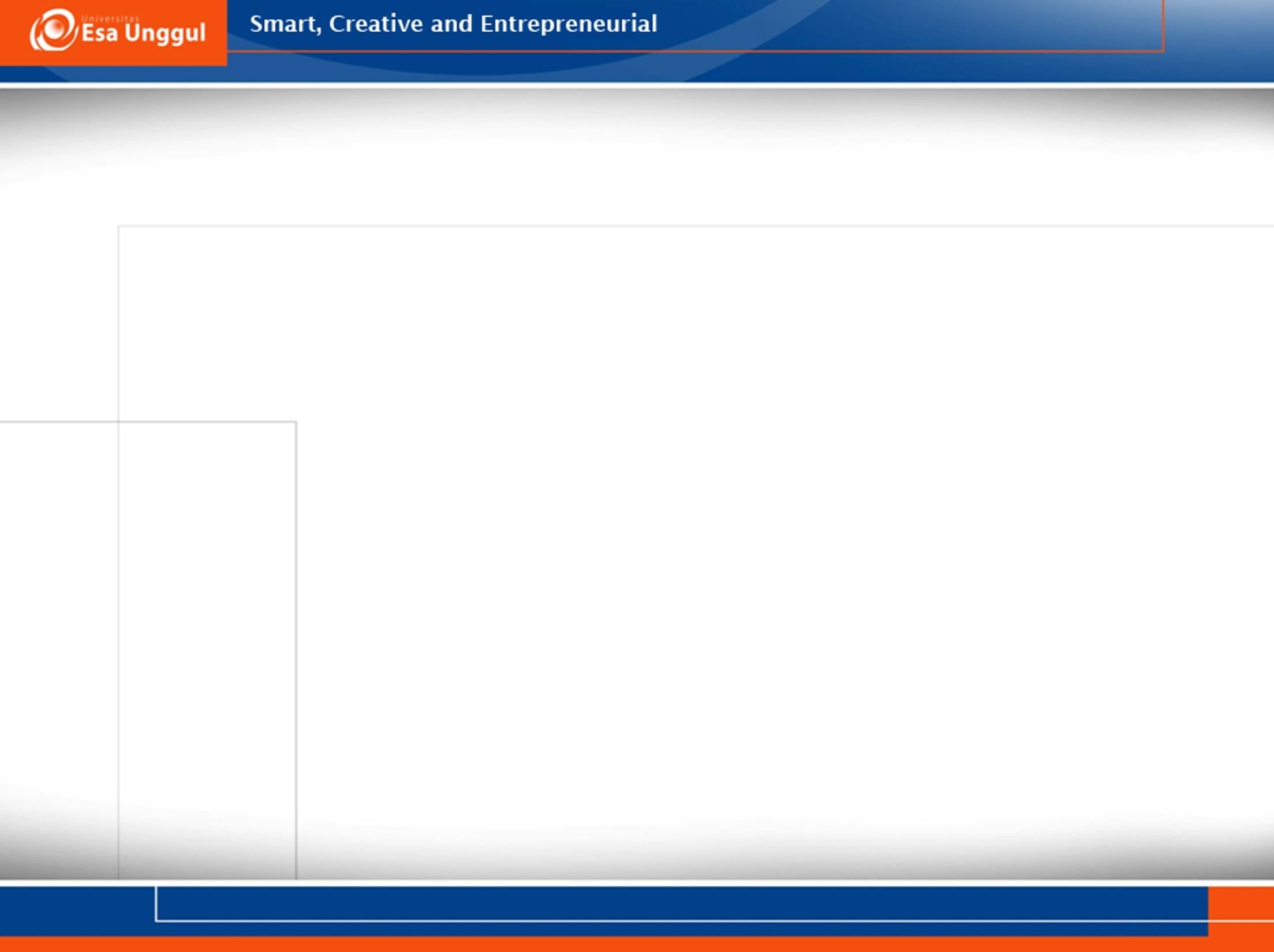 PENYELENGGARAAN AKREDITASI
Penyelenggaraan Akreditasi Puskesmas, Klinik Pratama, tempat praktik mandiri dokter, dan tempat praktik mandiri dokter gigi dilakukan melalui tahapan: 
a. survei akreditasi 
b. penetapan akreditasi
6/20/2019
8
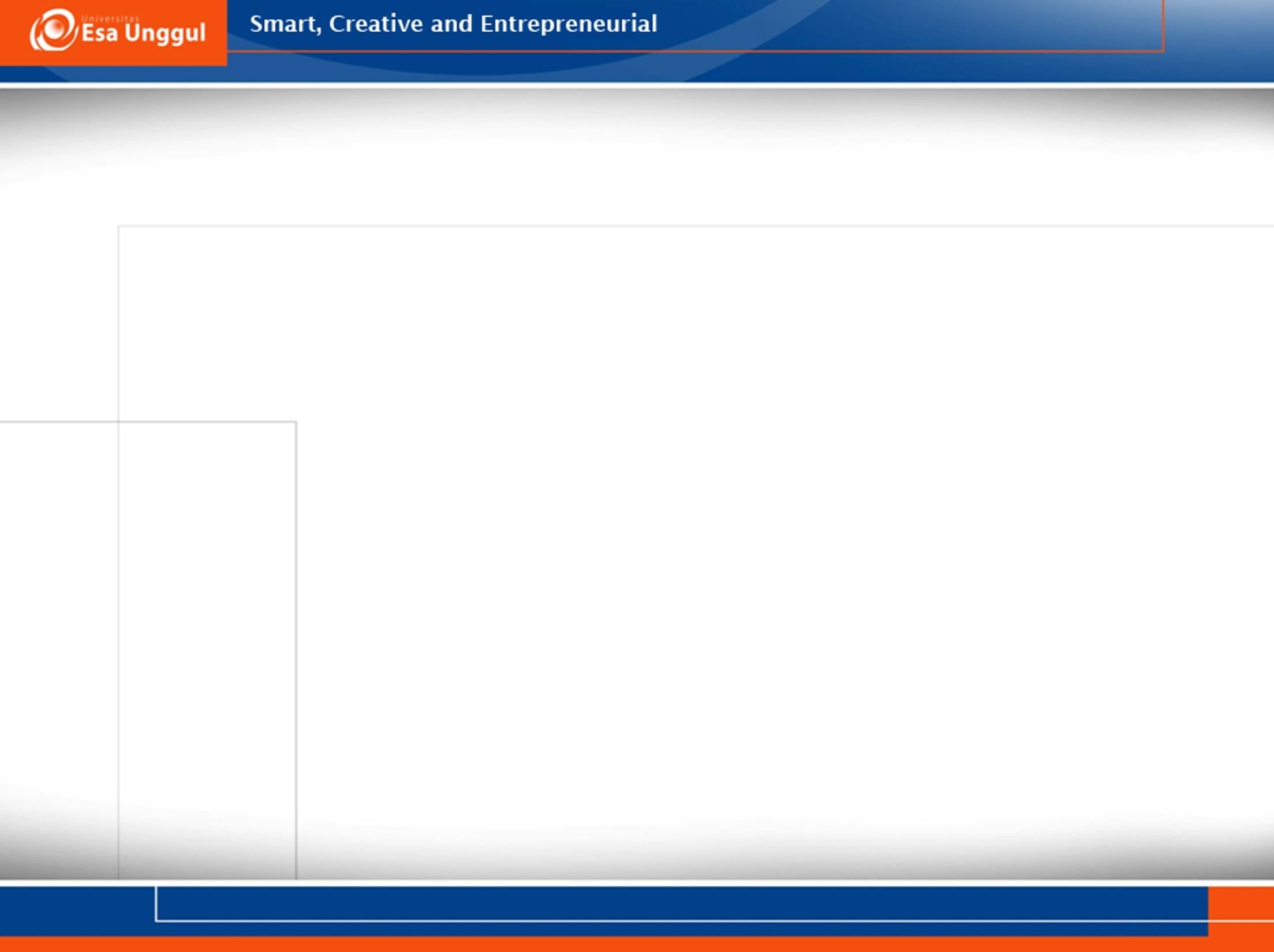 SURVEI AKREDITASI
Survei akreditasi merupakan kegiatan penilaian untuk mengukur tingkat kesesuaian terhadap standar akreditasi.
6/20/2019
9
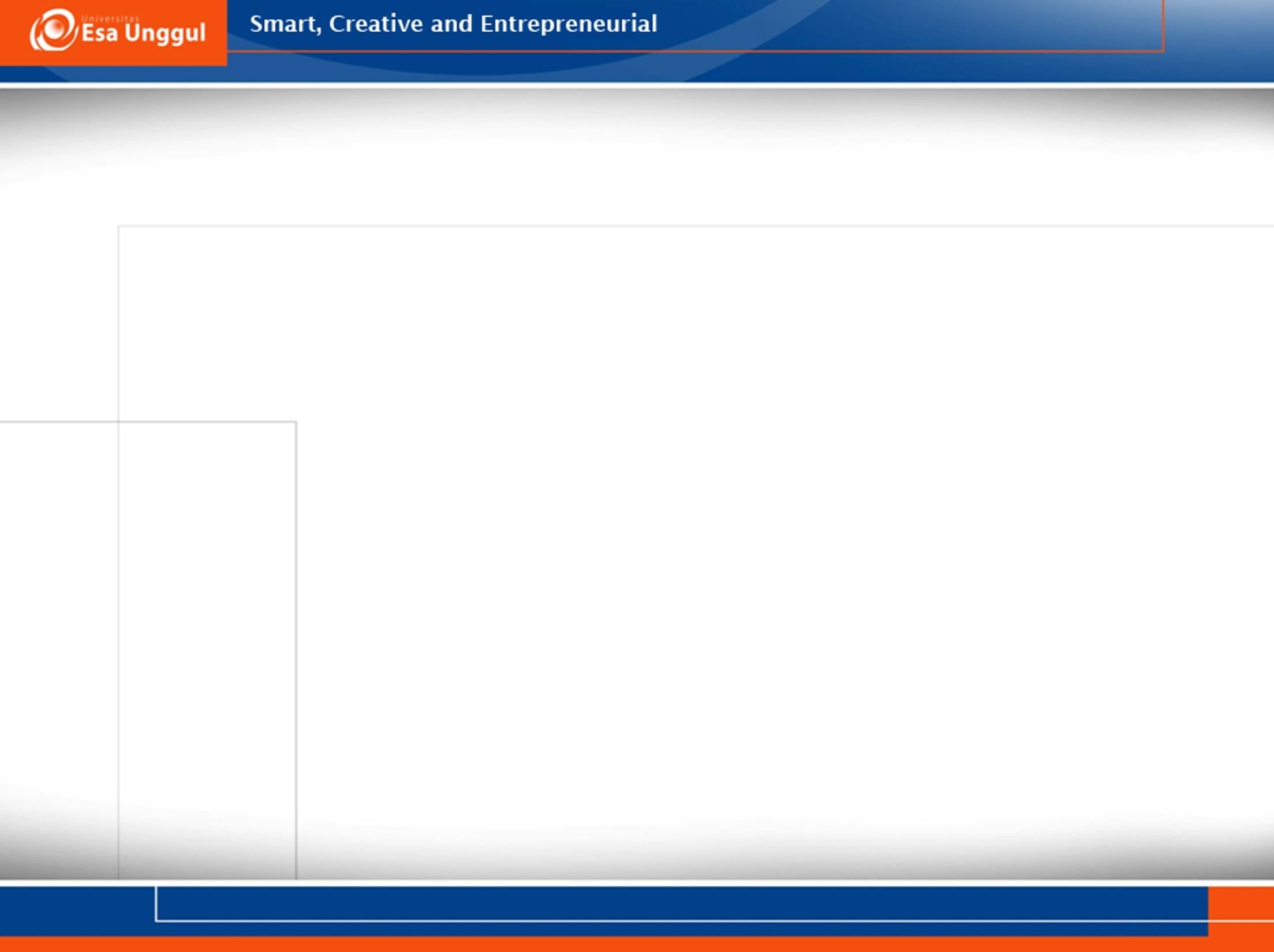 SURVEIOR AKREDITASI
Surveior Akreditasi Klinik Pratama, tempat praktik mandiri dokter, dan tempat praktik mandiri dokter gigi terdiri dari surveior bidang administrasi dan manajemen, dan bidang upaya kesehatan perseorangan.
6/20/2019
10
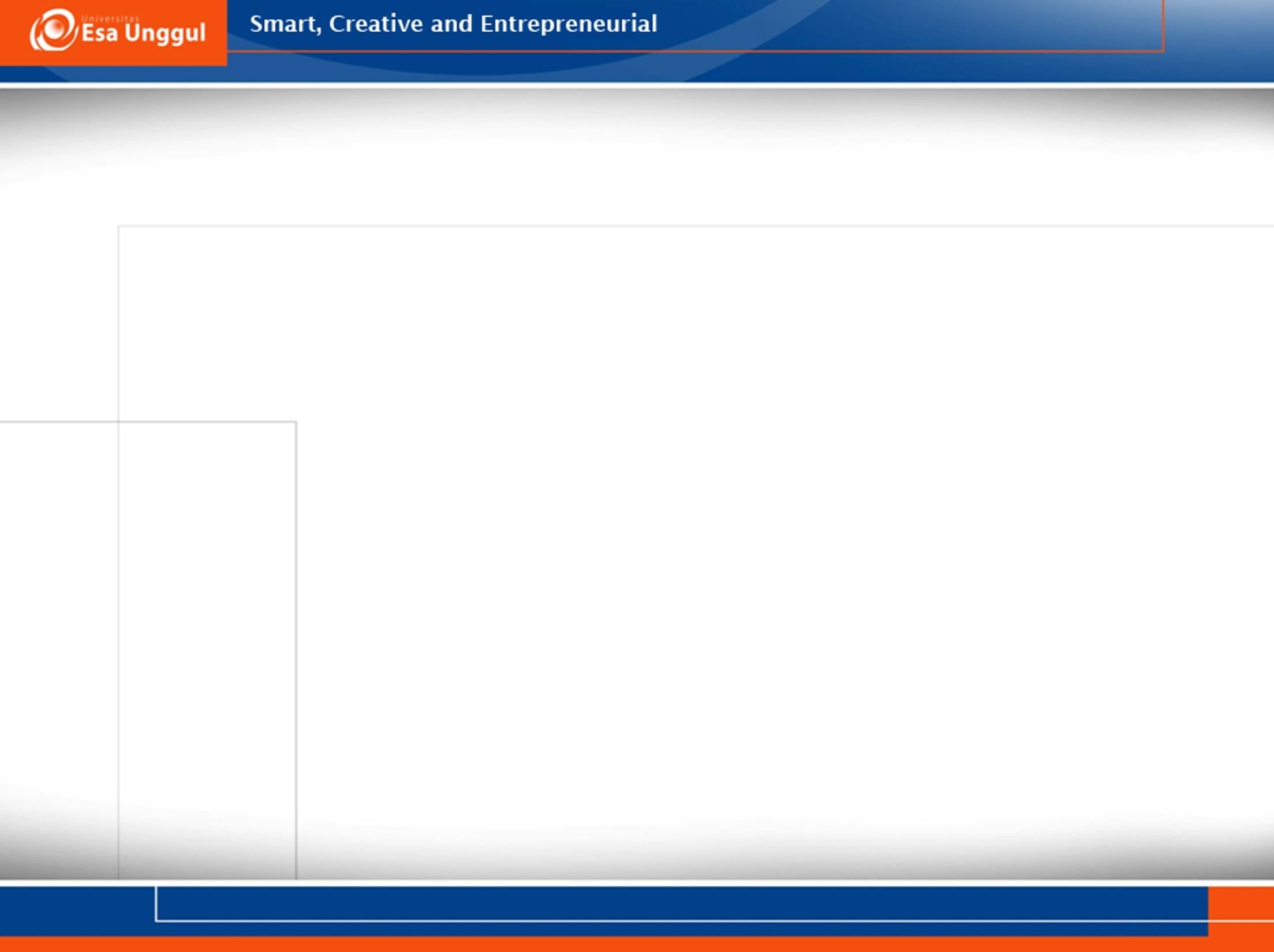 SURVEIOR AKREDITASI
Bidang aministrasi dan manajemen, persyaratan: 
Tenaga kesehatan dengan pendidikan paling rendah Strata Satu (S1) bidang kesehatan; 
Mempunyai pengalaman bekerja di Puskesmas, mengelola program pelayanan kesehatan dasar, dan/atau mengelola program mutu pelayanan kesehatan dasar paling singkat 3 (tiga) tahun; dan 
Memiliki sertifikat pelatihan surveior Akreditasi yang diterbitkan oleh lembaga independen penyelenggara Akreditasi.
6/20/2019
11
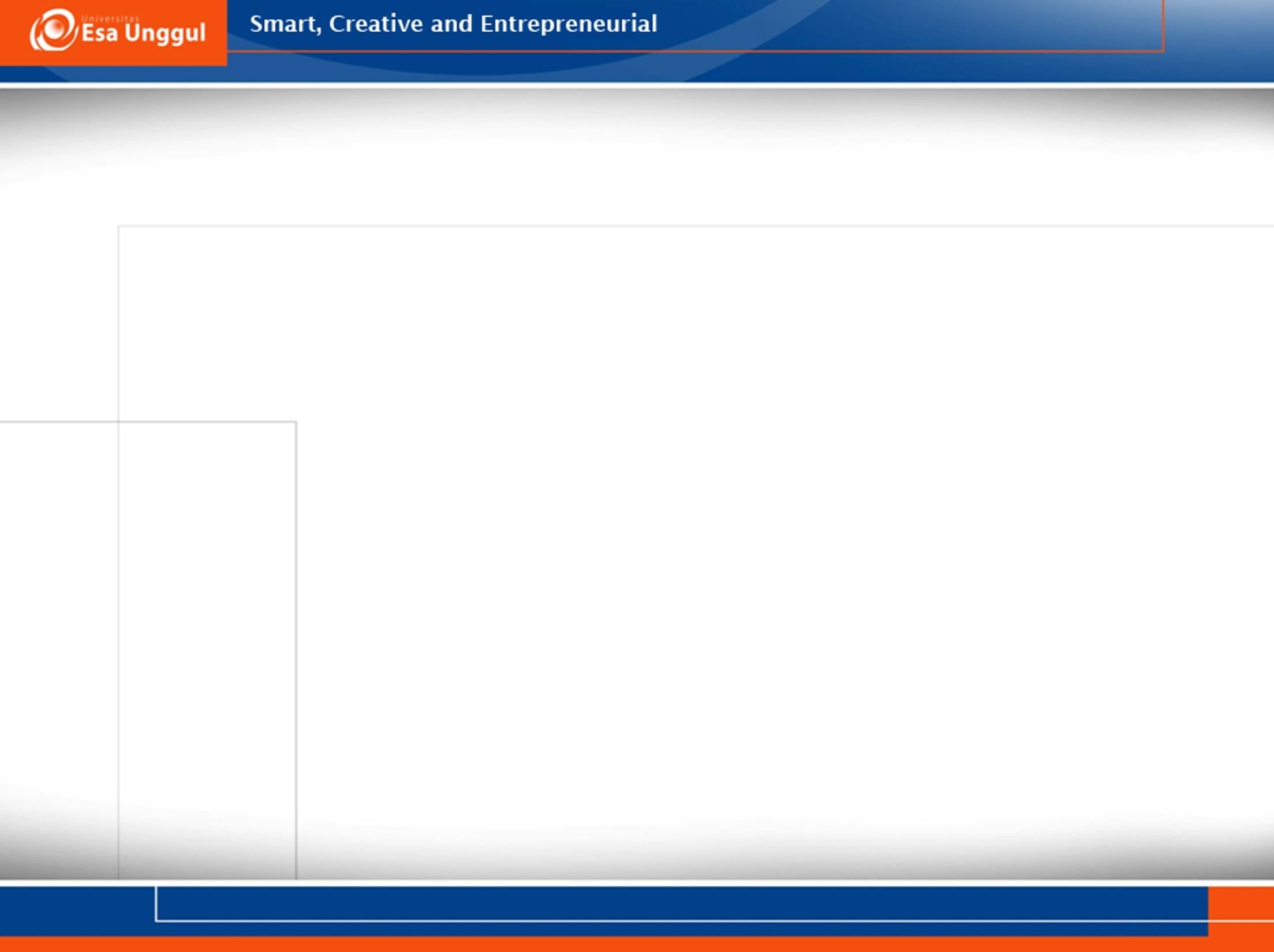 SURVEIOR AKREDITASI
Bidang upaya kesehatan masyarakat: 
Tenaga kesehatan dengan pendidikan paling rendah Strata Satu (S1) bidang kesehatan; 
Mempunyai pengalaman bekerja di Puskesmas dan/atau mengelola program pelayanan kesehatan dasar paling singkat 3 (tiga) tahun; dan 
Memiliki sertifikat pelatihan surveior yang diterbitkan oleh lembaga independen penyelenggara Akreditasi.
6/20/2019
12
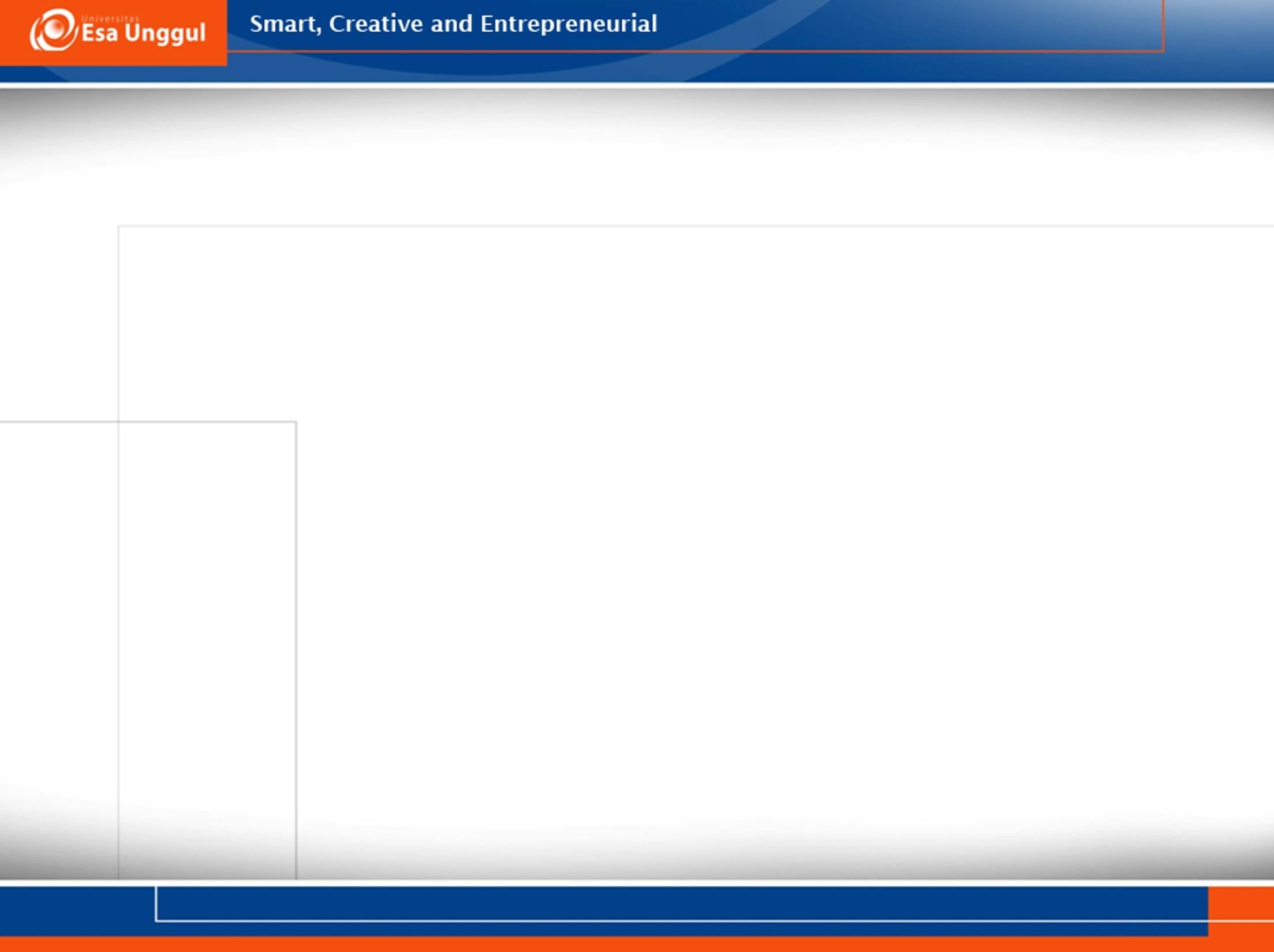 SURVEIOR AKREDITASI
Bidang upaya kesehatan perseorangan: 
Tenaga medis; 
Pernah bekerja di Puskesmas dan/atau Klinik paling singkat 1 (satu) tahun; dan 
Memiliki sertifikat pelatihan surveior akreditasi yang diterbitkan oleh lembaga independen penyelenggara akreditasi.
6/20/2019
13
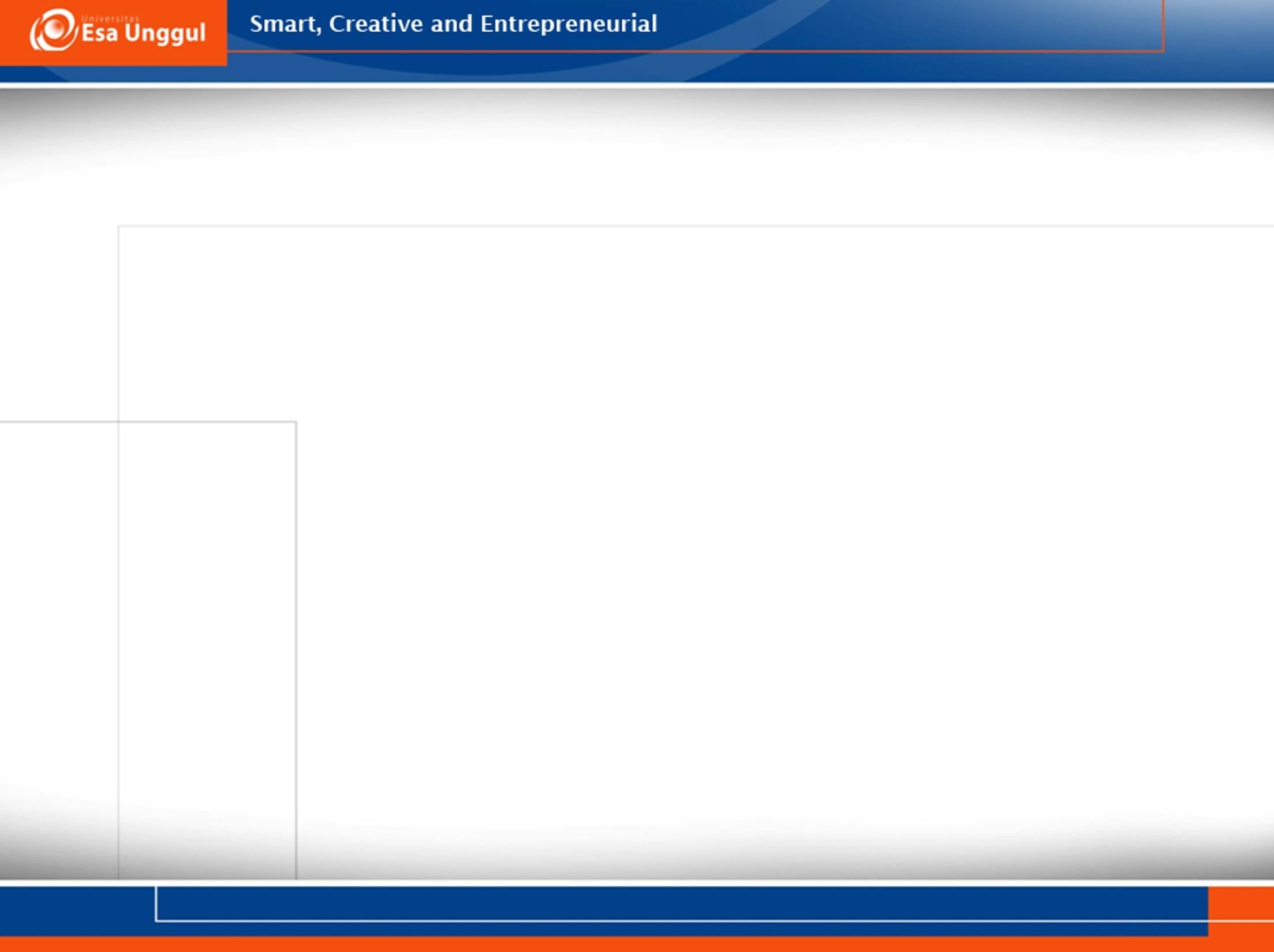 STANDAR AKREDITASI KLINIK
6/20/2019
14
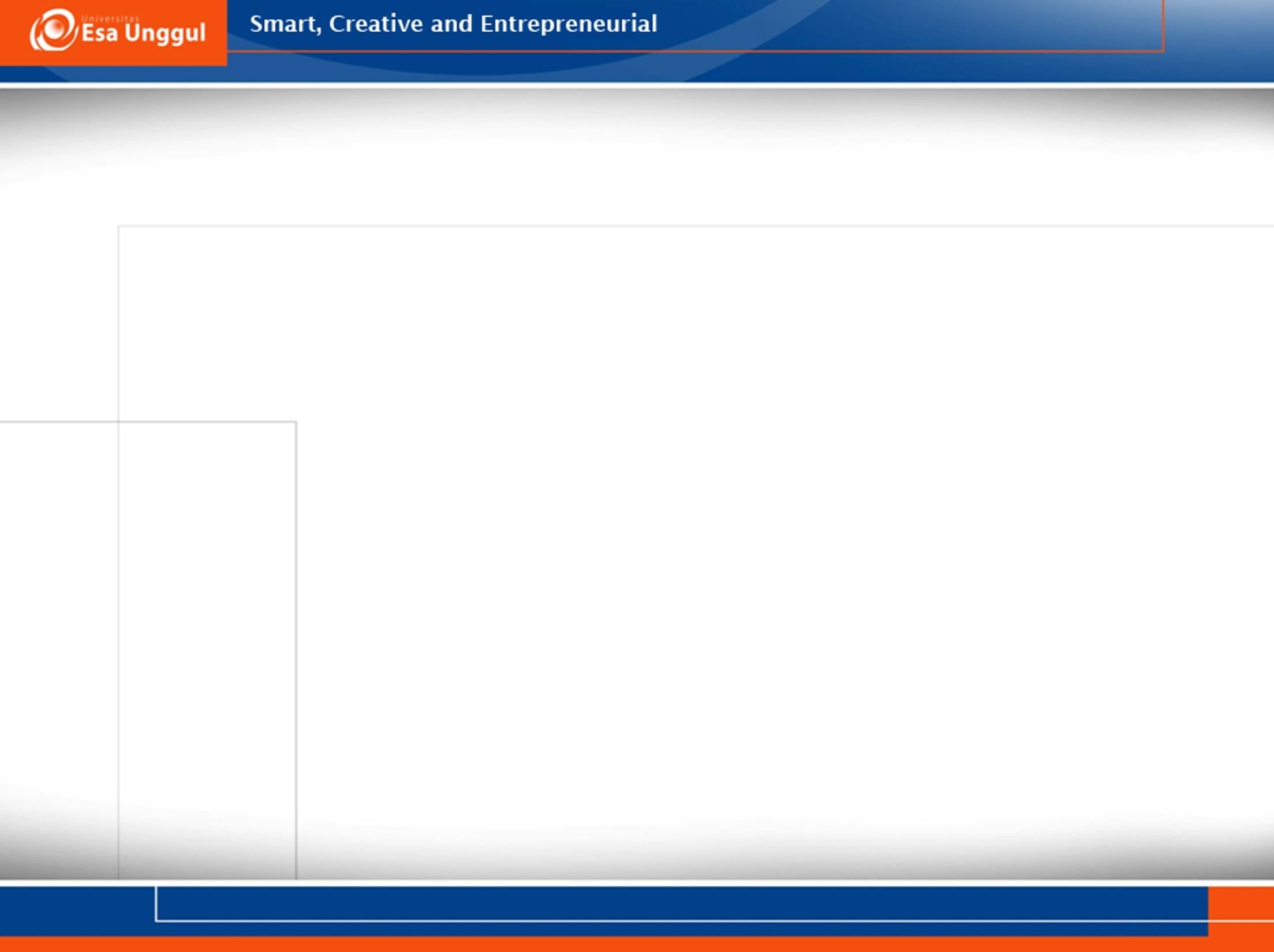 CONTOH
BAB I Kepemimpinan dan Manajemen Fasilitas Pelayanan Kesehatan (KMFK)
Persyaratan Umum Klinik 
Standar 
1.1. Persyaratan Pendirian dan Perijinan Klinik 
Klinik harus memenuhi persyaratan lokasi, bangunan dan ruang, prasarana, peralatan, dan ketenagaan. 
Persyaratan Lokasi 
Kriteria 
1.1.1. Lokasi pendirian klinik harus sesuai dengan tata ruang daerah
6/20/2019
15
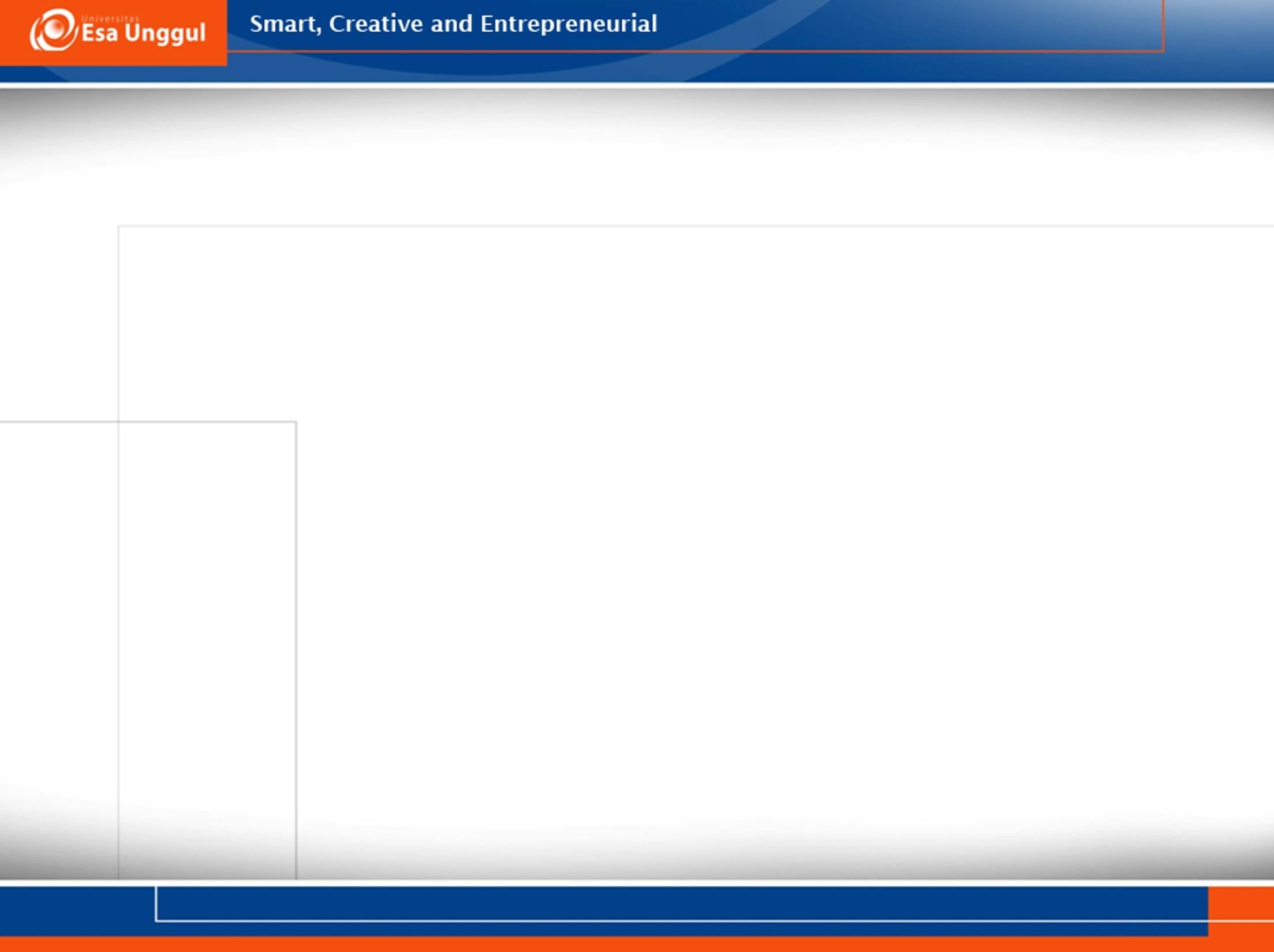 CONTOH
ELEMEN PENILAIAN 1.1.1
6/20/2019
16
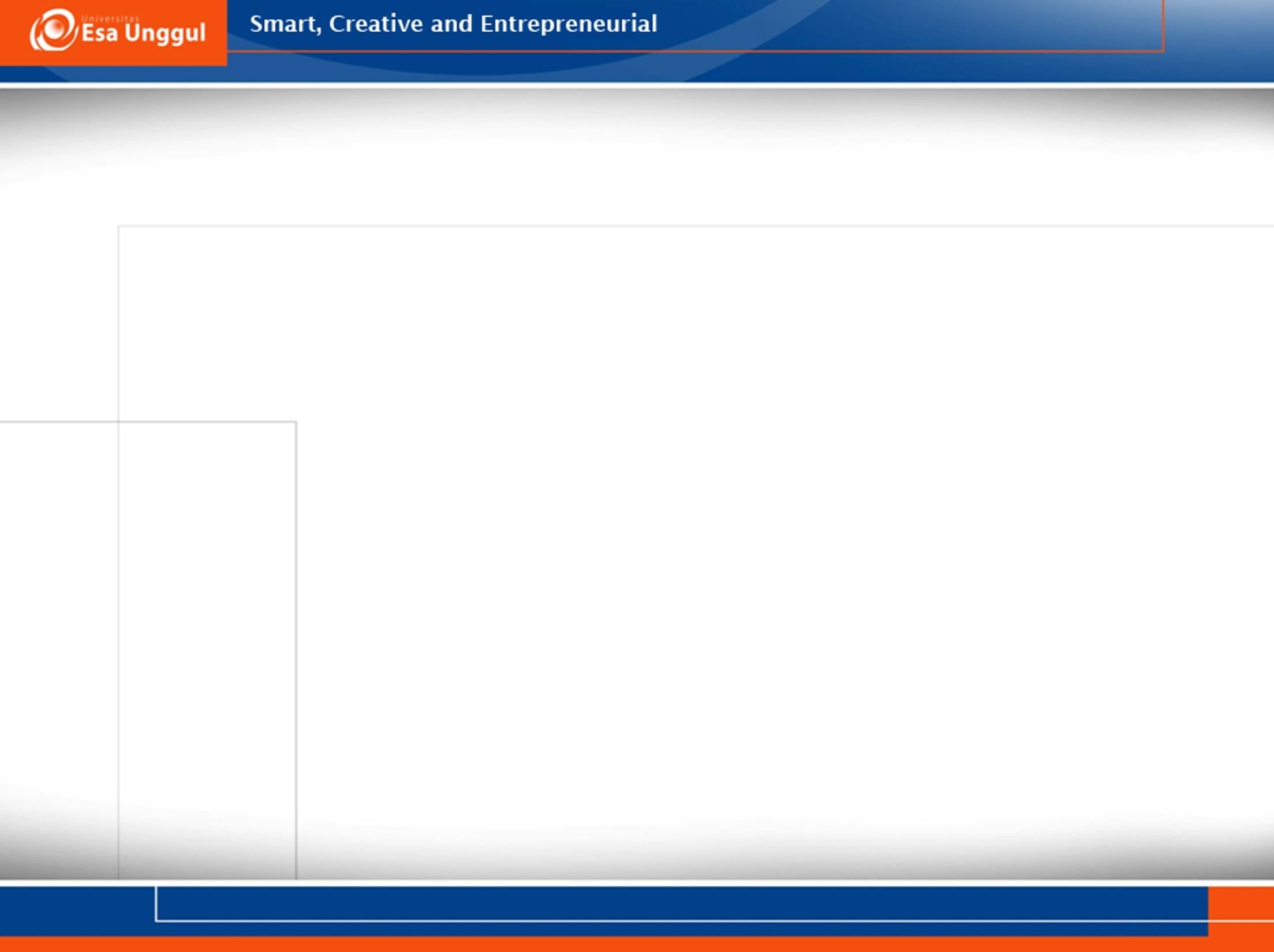 CONTOH
Persyaratan Bangunan dan Ruangan 
Kriteria 
1.1.2. Bangunan klinik bersifat permanen dan tidak bergabung dengan tempat tinggal atau unit kerja yang lain. Bangunan harus memenuhi persyaratan lingkungan sehat.
6/20/2019
17
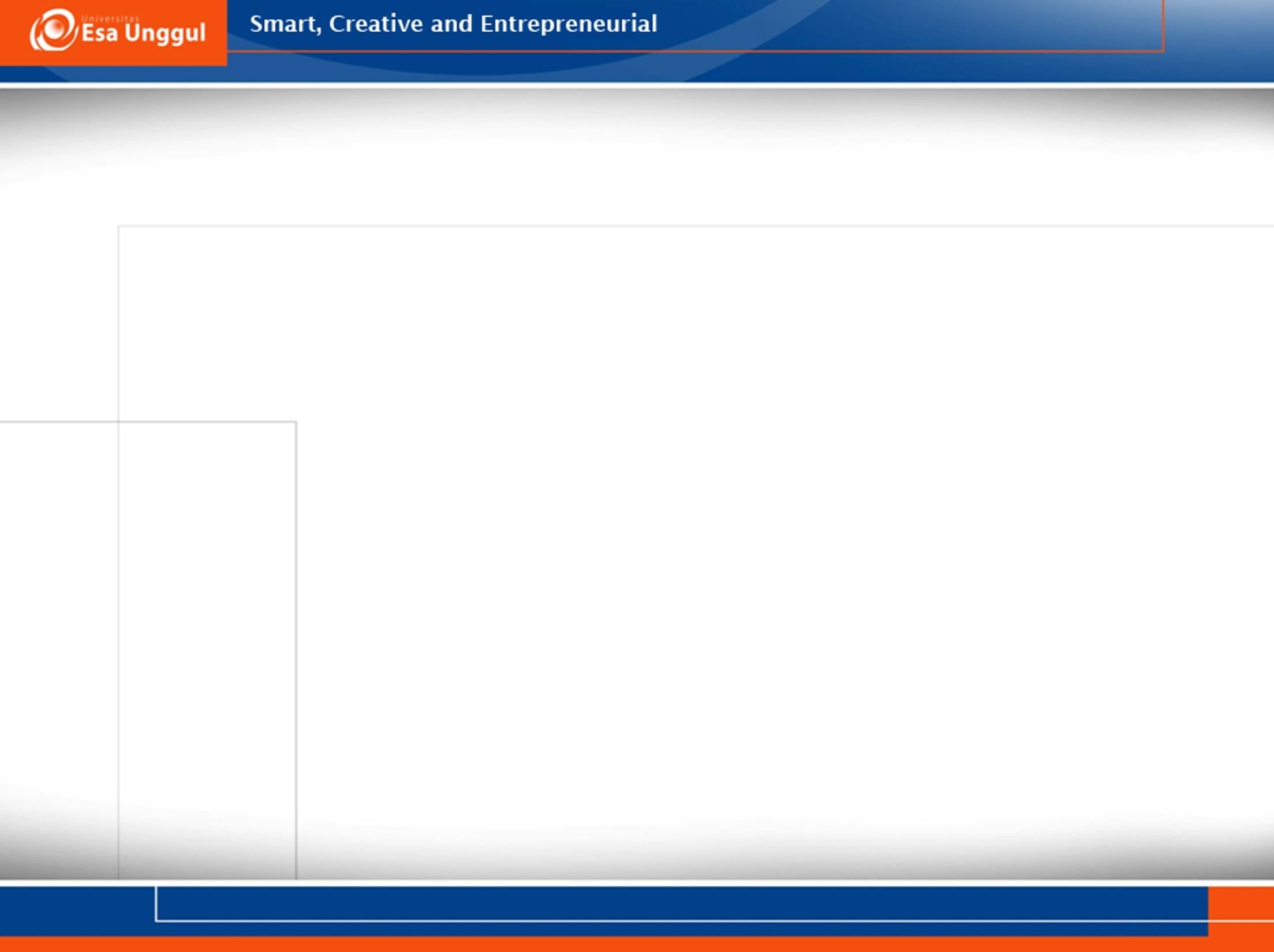 CONTOH
ELEMEN PENILAIAN 1.1.2
6/20/2019
18
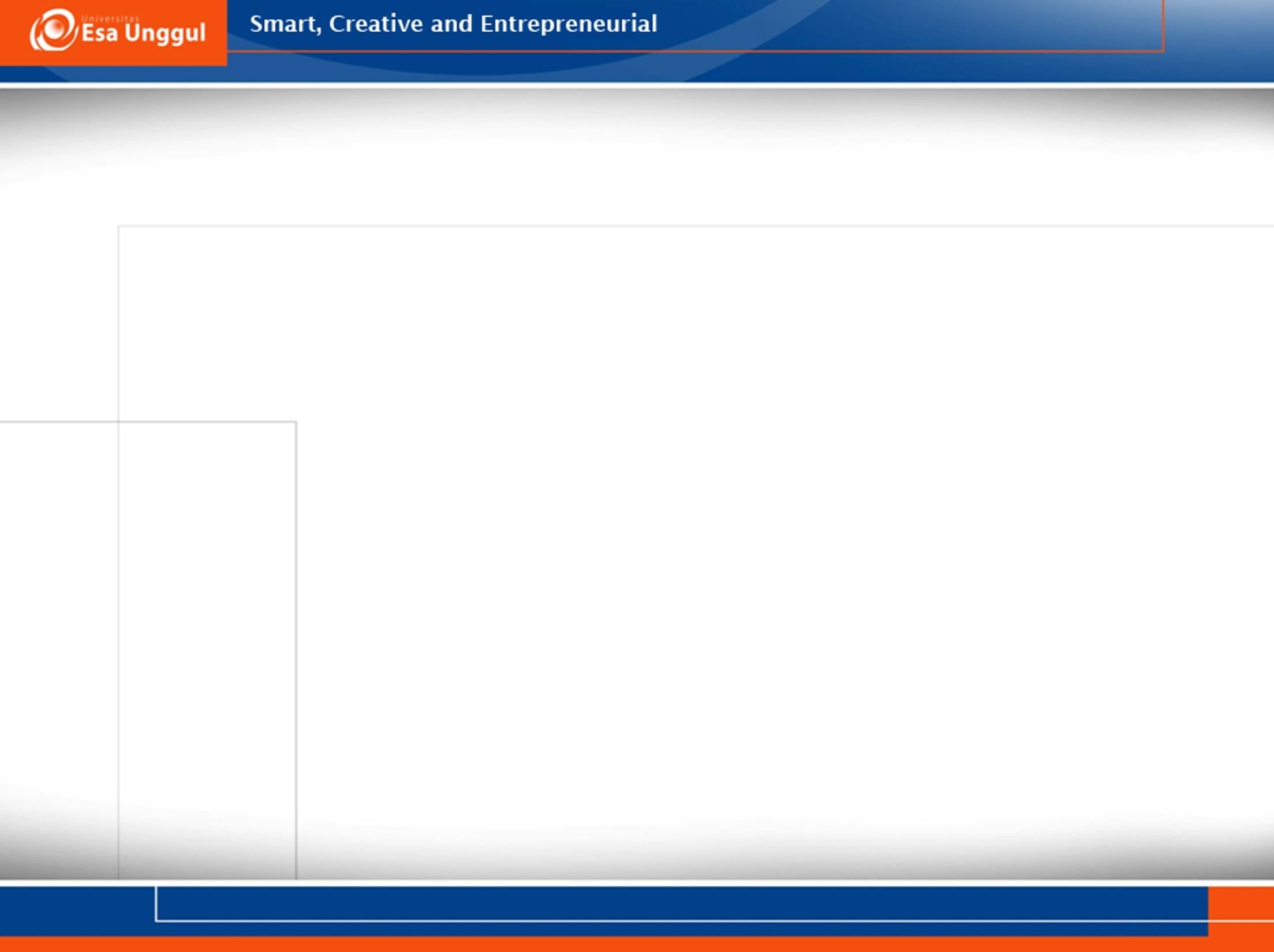 PENGELOLAAN DATA DAN INFORMASI
Kriteria 
1.3.17. Harus tersedia data dan informasi di klinik yang digunakan untuk pengambilan keputusan baik untuk peningkatan pelayanan maupun untuk pelaporan ke pemilik dan regulator (Dinas Kesehatan Kabupaten/Kota).
6/20/2019
19
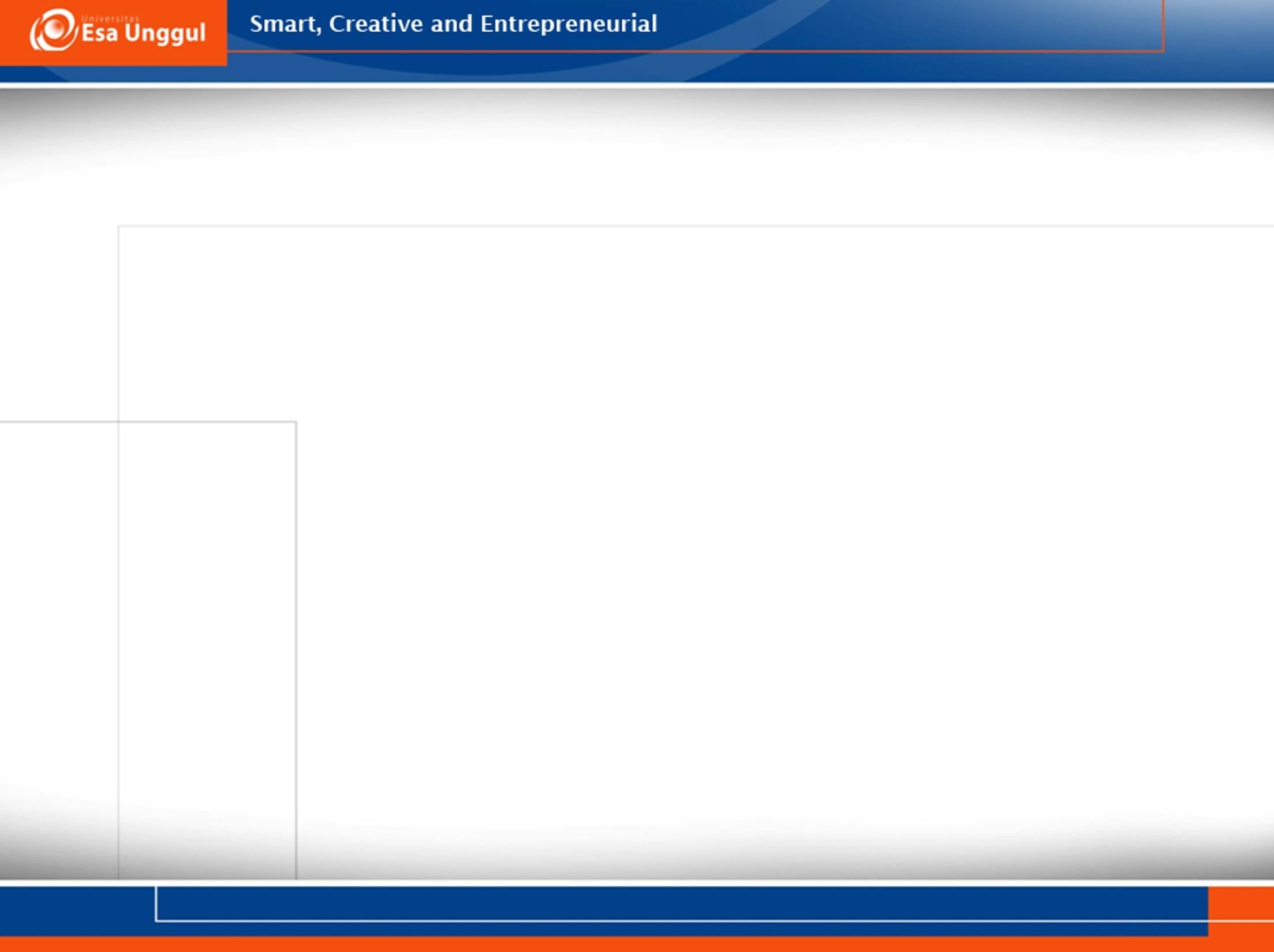 Pokok Pikiran: 
Pengambilan keputusan dalam upaya meningkatkan pelayanan perlu didukung oleh ketersediaan data dan informasi. Data dan informasi tersebut digunakan baik untuk pengambilan keputusan di klinik dalam peningkatan pelayanan maupun pelaporan sesuai yang dipersyaratkan oleh regulator.
6/20/2019
20
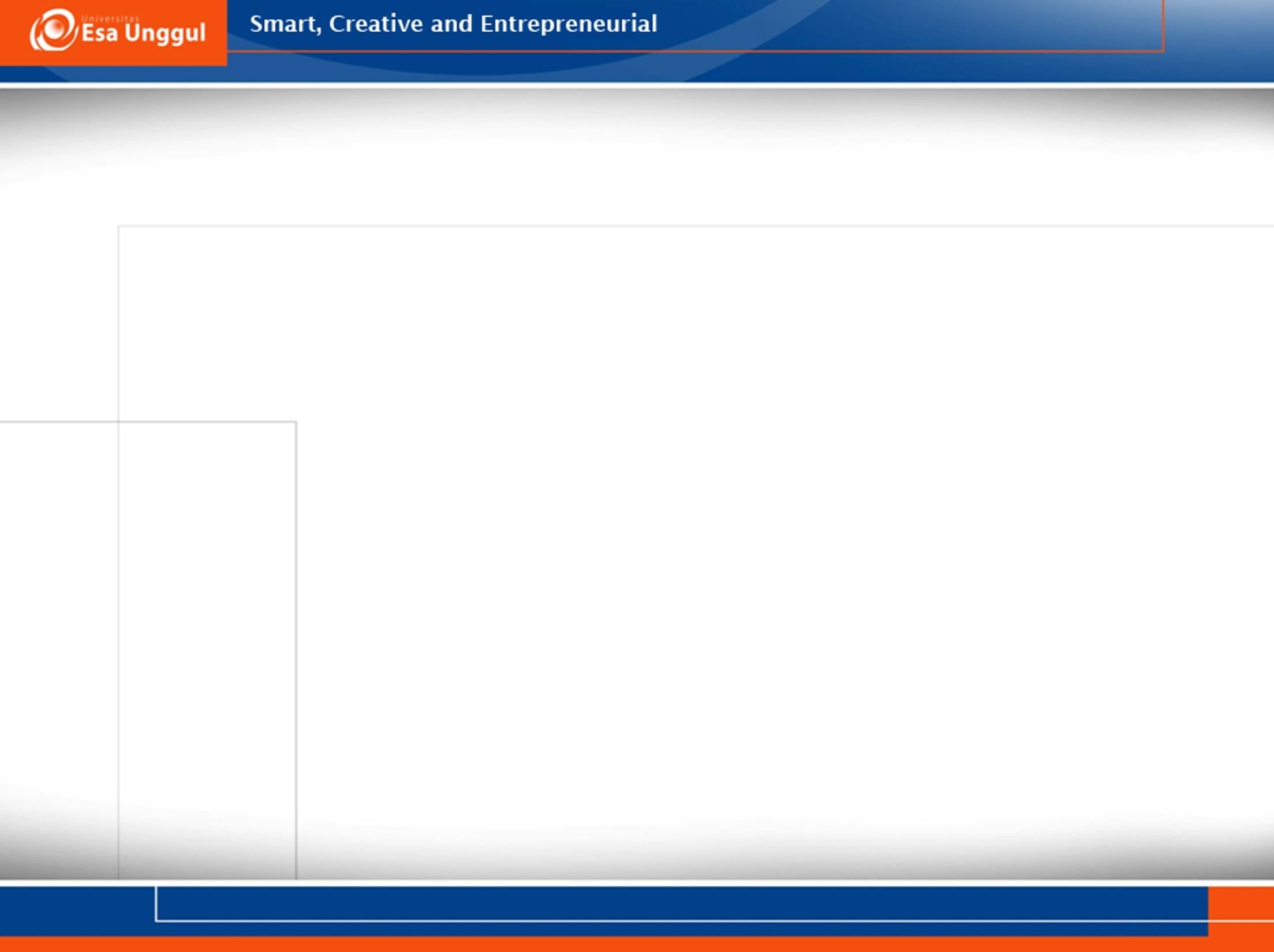 Pokok Pikiran: 
Data dan informasi tersebut meliputi minimal data wilayah kerja yang menjadi tanggung jawab, demografi, budaya dan kebiasaan masyarakat, pola penyakit terbanyak, surveilans epidemiologi, evaluasi dan pencapaian kinerja pelayanan, evaluasi dan pencapaian kinerja program, dan data dan informasi lain yang ditetapkan oleh regulator.
6/20/2019
21
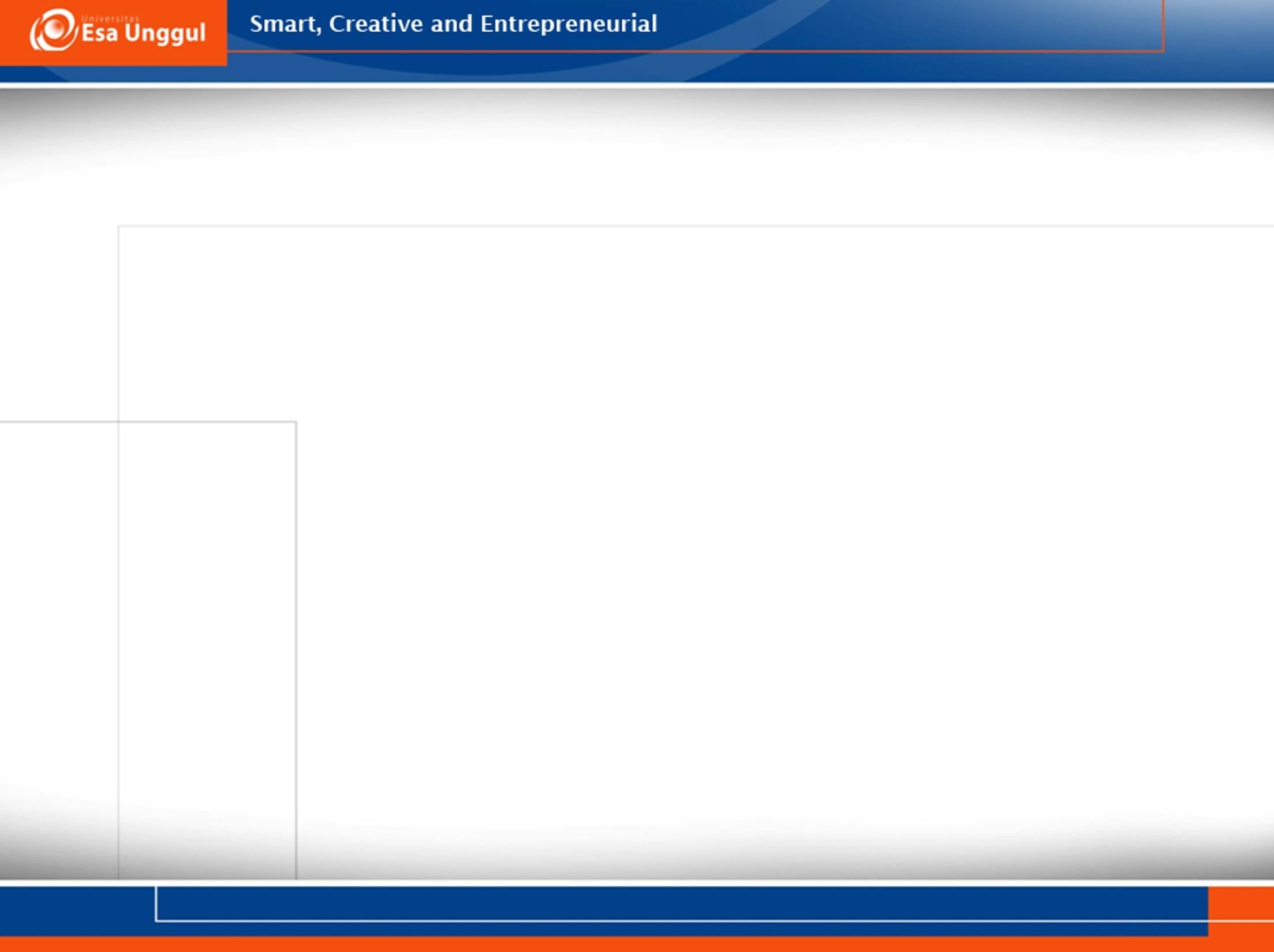 CONTOH
6/20/2019
22
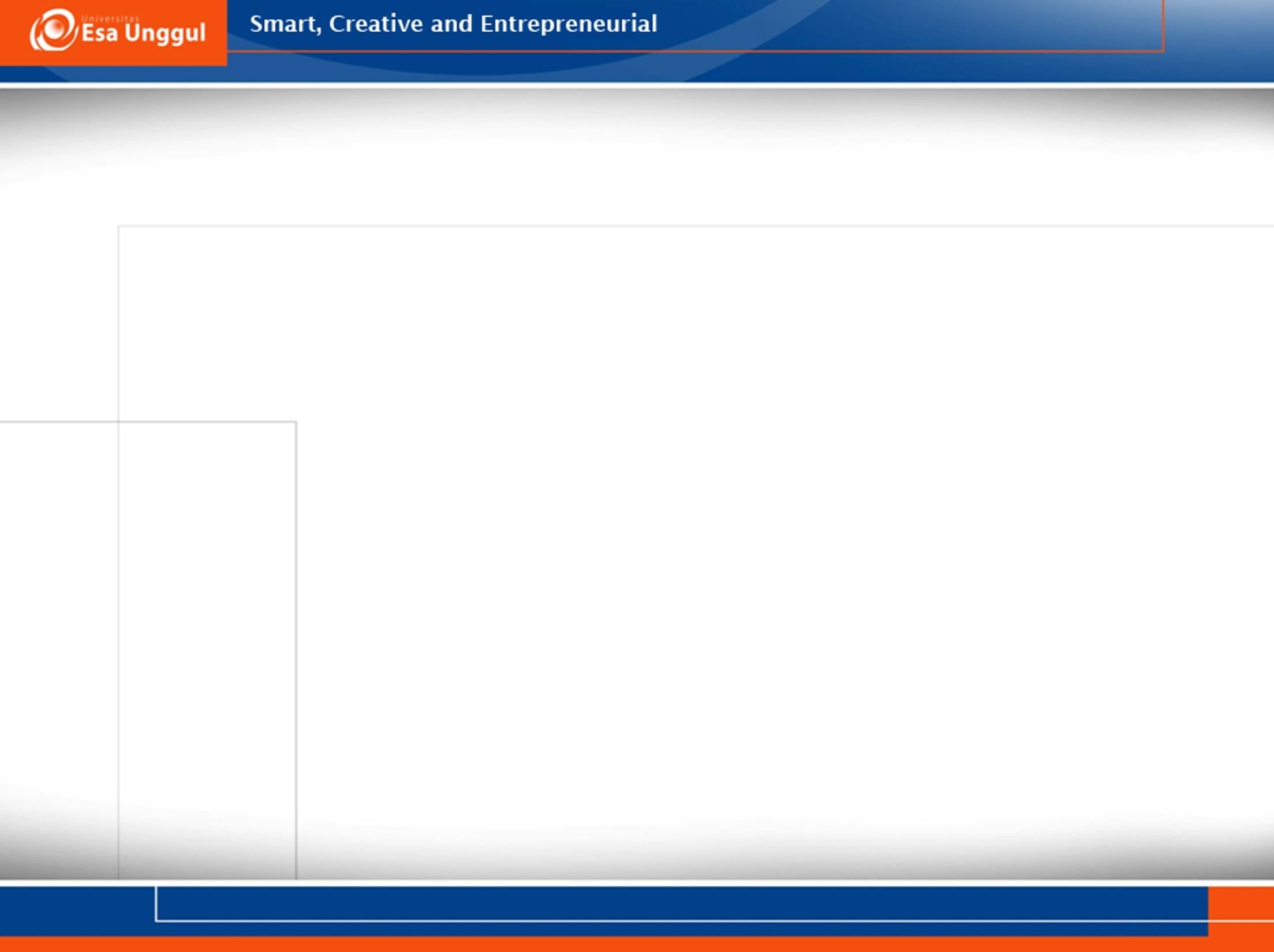 STANDAR HAK DAN KEWAJIBAN PENGGUNA PELAYANAN
Standar 
1.4. Hak dan Kewajiban Pengguna Pelayanan 
Adanya kejelasan hak dan kewajiban pengguna pelayanan 
Kriteria 
1.4.1. Hak dan kewajiban pengguna layanan ditetapkan dan disosialisasikan kepada masyarakat dan semua pihak yang terkait, dan tercermin dalam kebijakan dan prosedur klinik
6/20/2019
23
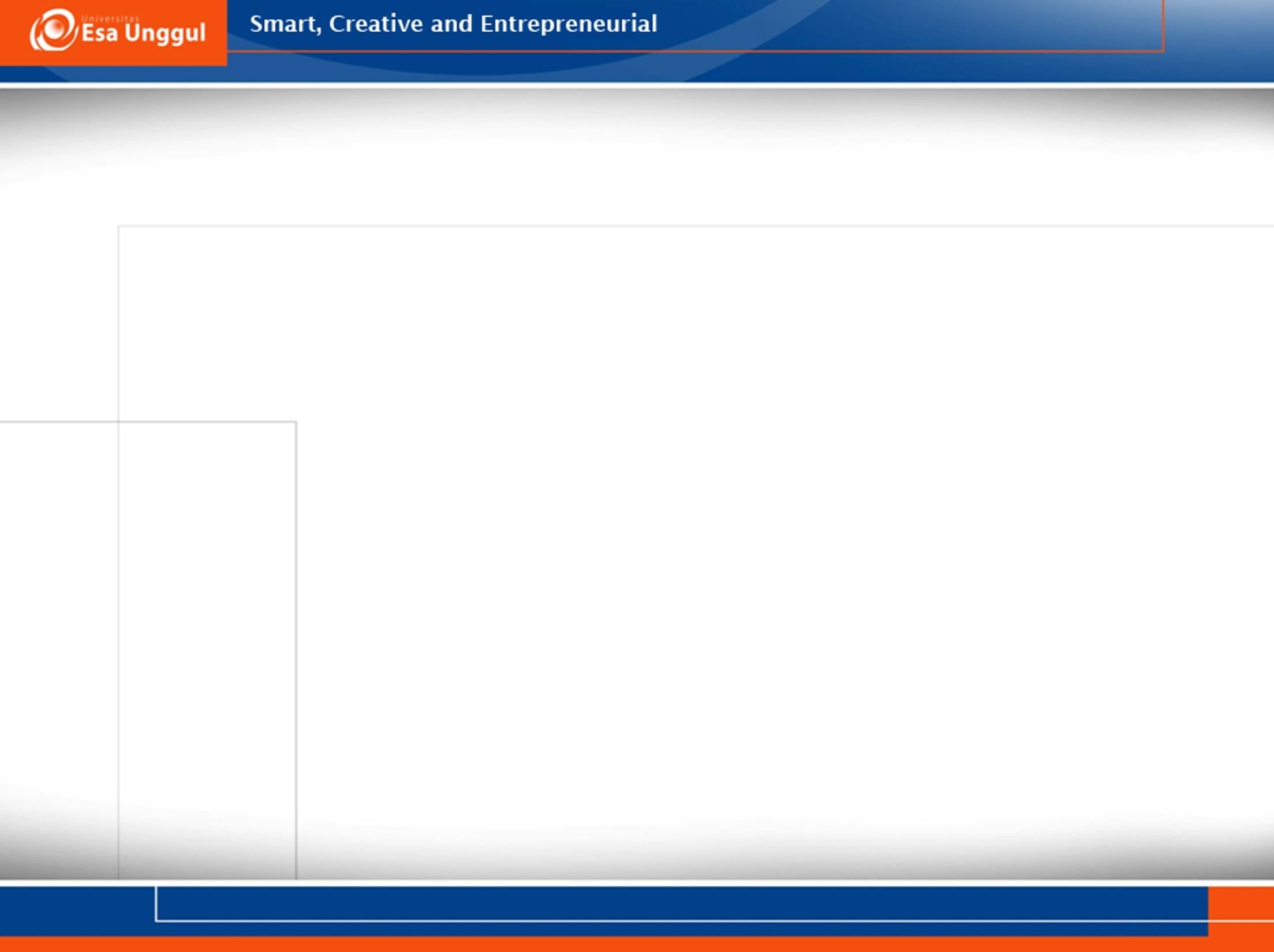 STANDAR HAK DAN KEWAJIBAN PENGGUNA PELAYANAN
Pokok Pikiran: 
Keberadaan klinik dalam mengemban misi dalam menyediakan pelayanan klinis dasar harus berfokus pada pelanggan. Pengelola dan pelaksana perlu memahami dan memperhatikan hak dan kewajiban pengguna pelayanan dalam penyelenggaraan pelayanan.
6/20/2019
24
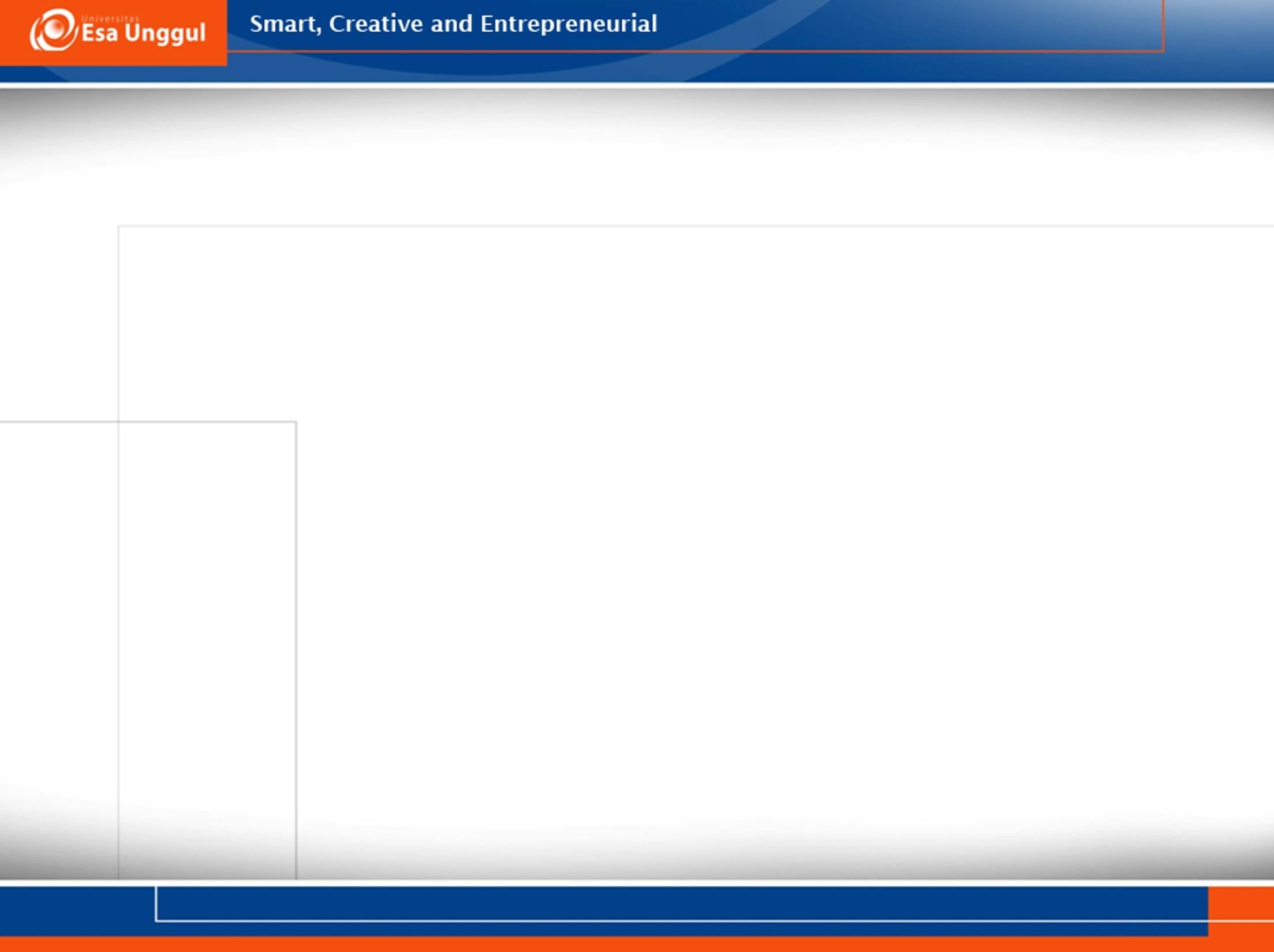 CONTOH
6/20/2019
25
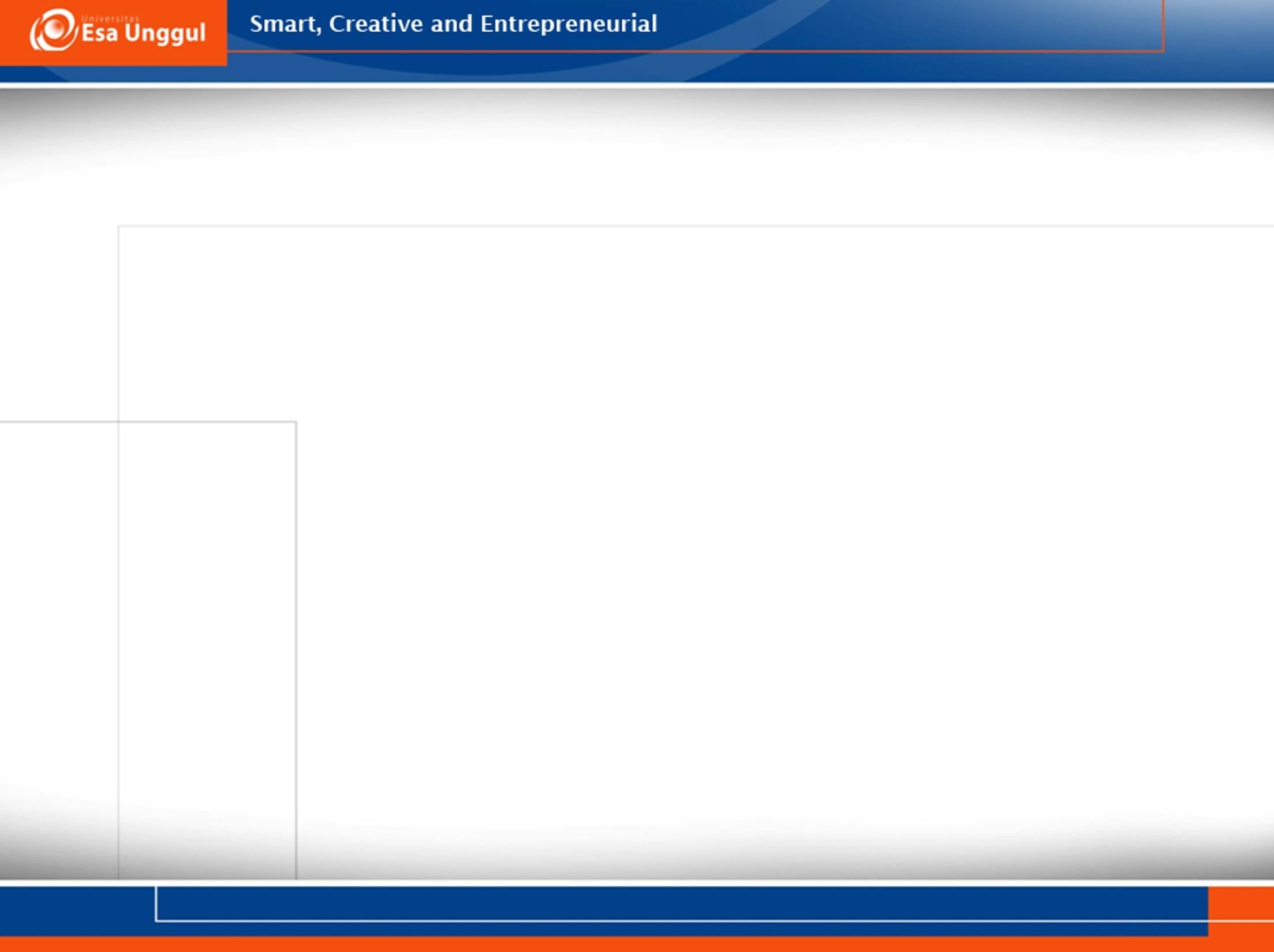 PROSES PENDAFTARAN PASIEN
Standar 
2.1. Proses Pendaftaran Pasien. 
Proses pendaftaran pasien dirancang dan dilaksanakan sesuai kebutuhan pelanggan dan didukung oleh sarana dan lingkungan yang memadai. 
Kriteria 
2.1.1. Prosedur pendaftaran dilaksanakan dengan efektif dan efisien dengan memperhatikan kebutuhan pelanggan
6/20/2019
26
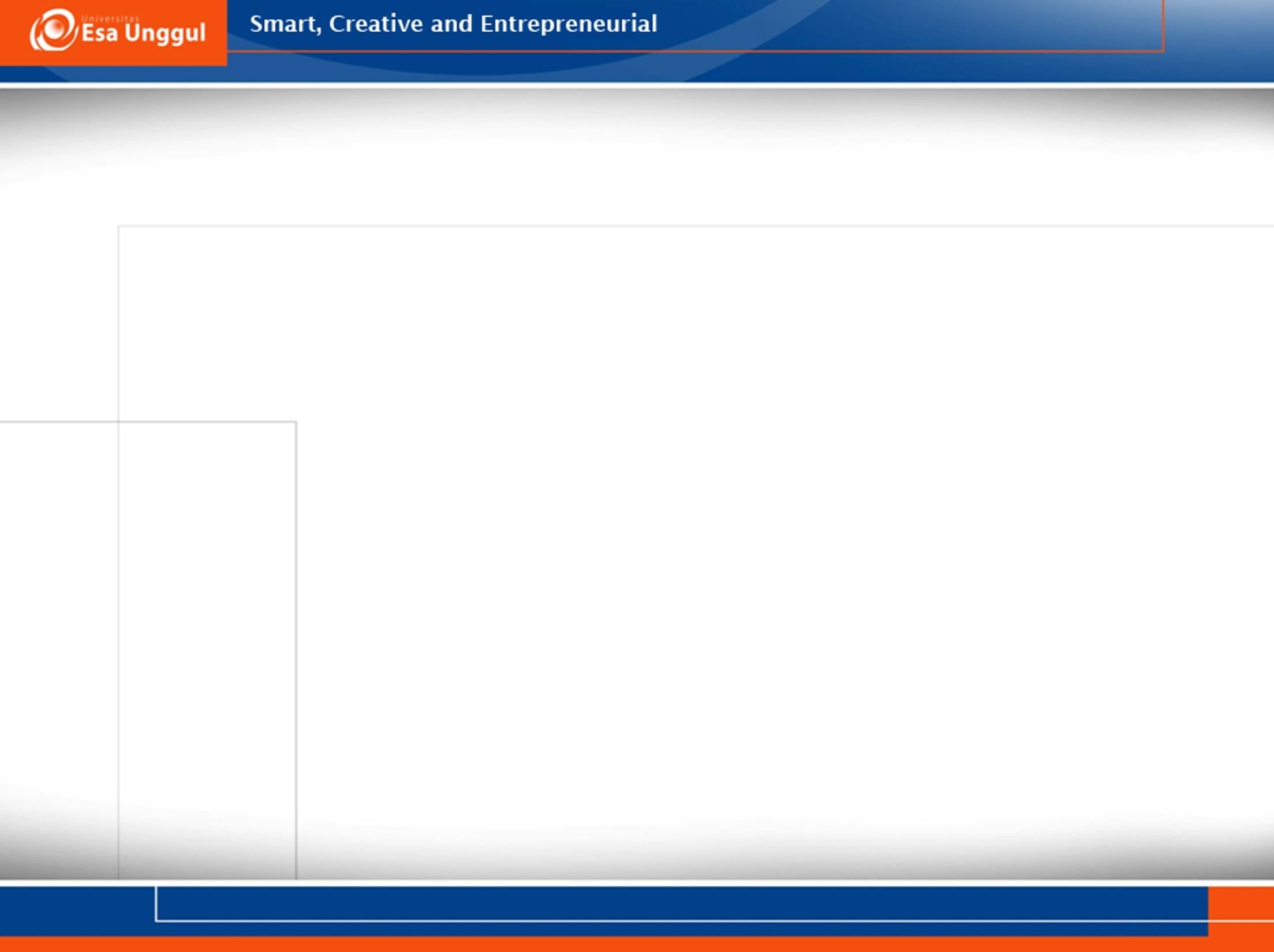 PROSES PENDAFTARAN PASIEN
Pokok Pikiran: 
Klinik perlu memperhatikan kebutuhan pasien dan menyesuaikannya dg misi dan sumber daya yg tersedia di klinik. 
Keterangan yang didapat tentang kebutuhan pasien dapat diperoleh pada saat pendaftaran. 
Jika klinik tdk dapat memenuhi kebutuhan pasien, maka dapat merujuk ke fasilitas kesehatan yang lebih tinggi. 
Keselamatan pasien dan petugas sudah harus diperhatikan sejak pertama pasien kontak dg klinik, dg demikian prosedur pendaftaran sudah mencerminkan penerapan upaya keselamatan pasien, terutama dalam hal identifikasi pasien.
6/20/2019
27
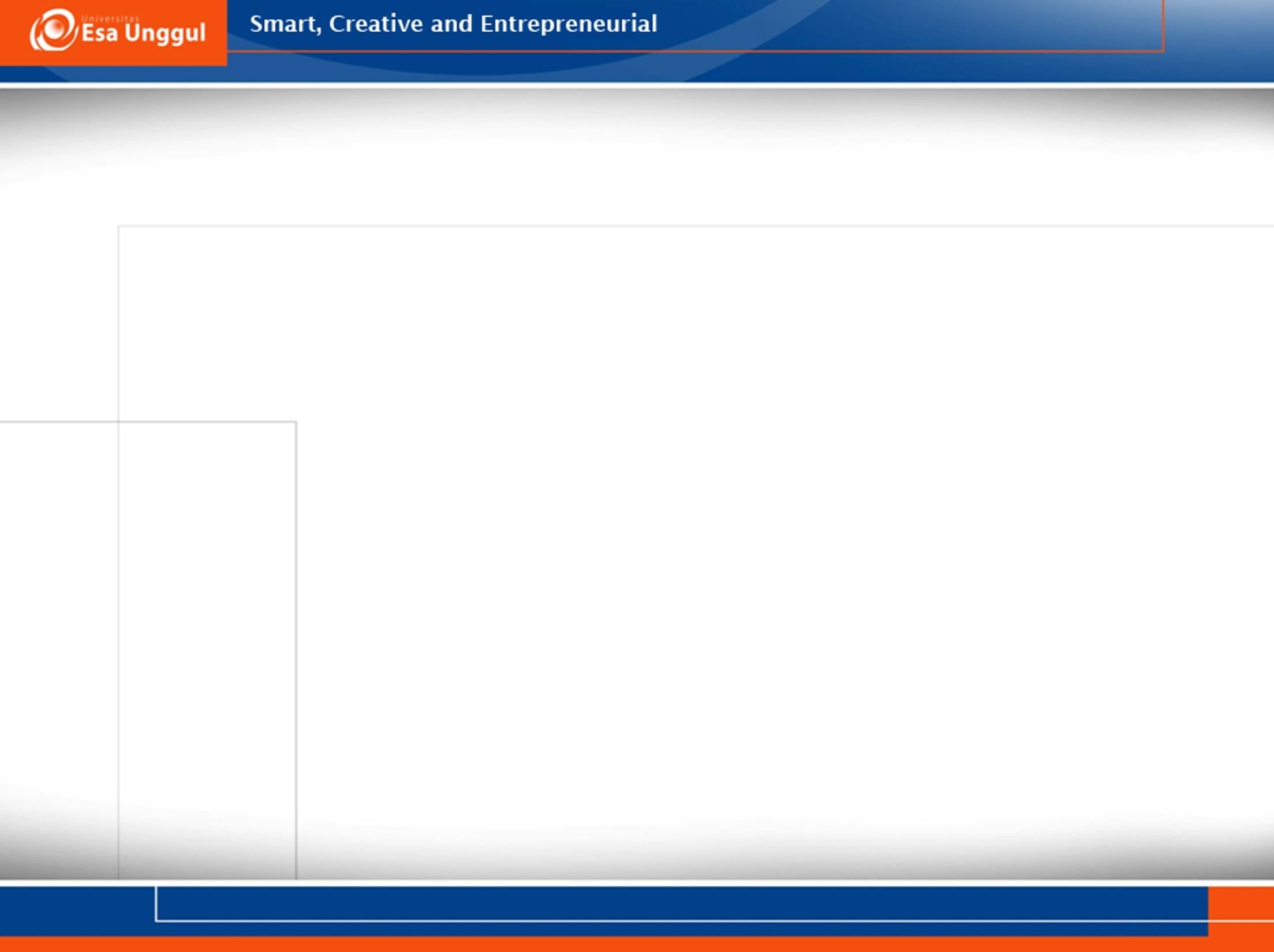 CONTOH
6/20/2019
28
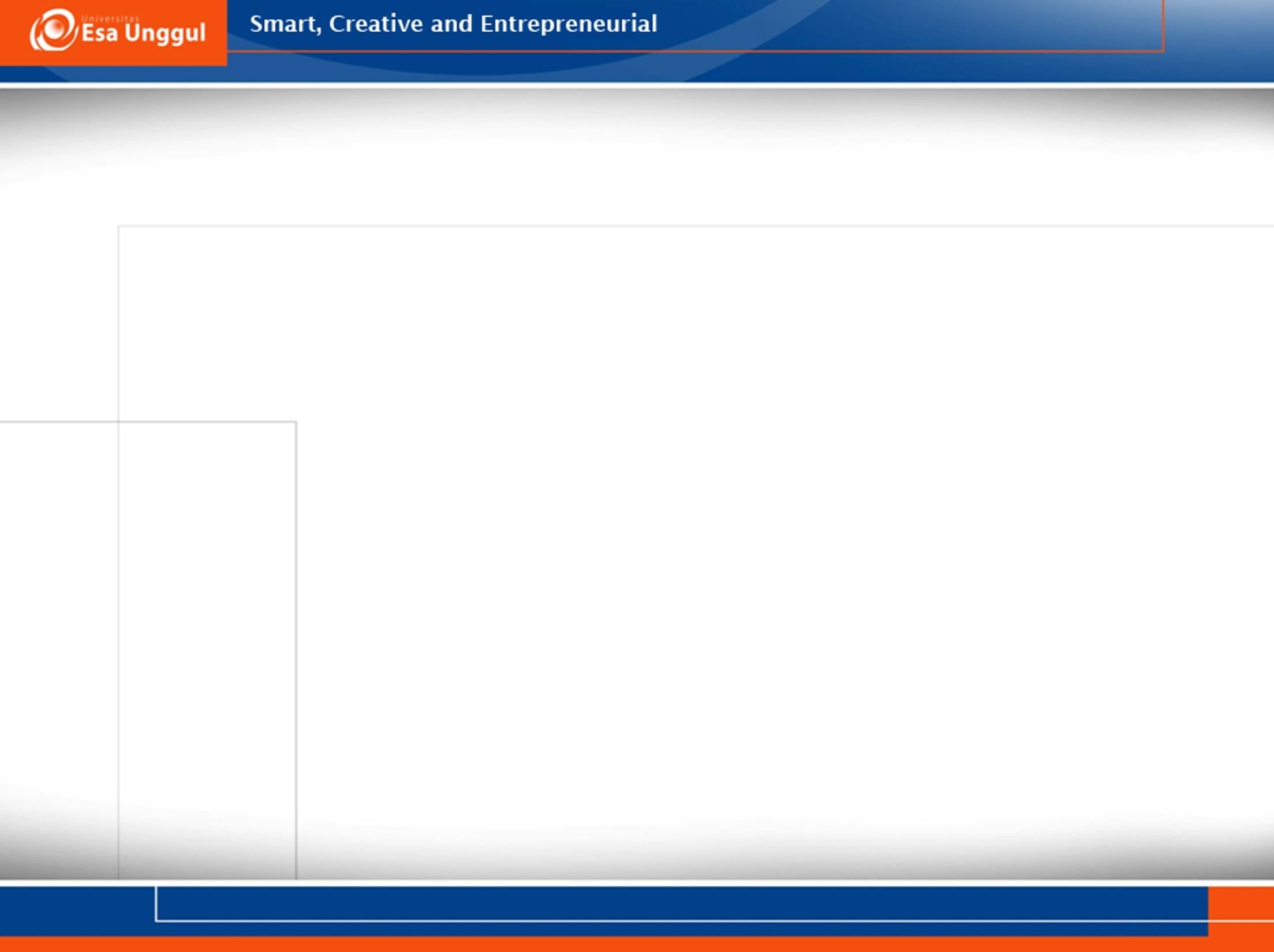 Kriteria 
2.1.2. Informasi tentang pendaftaran tersedia dan terdapat dokumentasi tentang informasi tersebut di tempat pendaftaran. 
Pokok Pikiran: 
Pasien membutuhkan informasi yang jelas di tempat pendaftaran, oleh karena itu informasi pendaftaran harus tersedia dengan jelas yang dapat dengan mudah diakses dan dipahami oleh pasien. Penyediaan informasi kepada pasien memperhatikan latar belakang budaya dan bahasa yang dimiliki oleh pasien.
6/20/2019
29
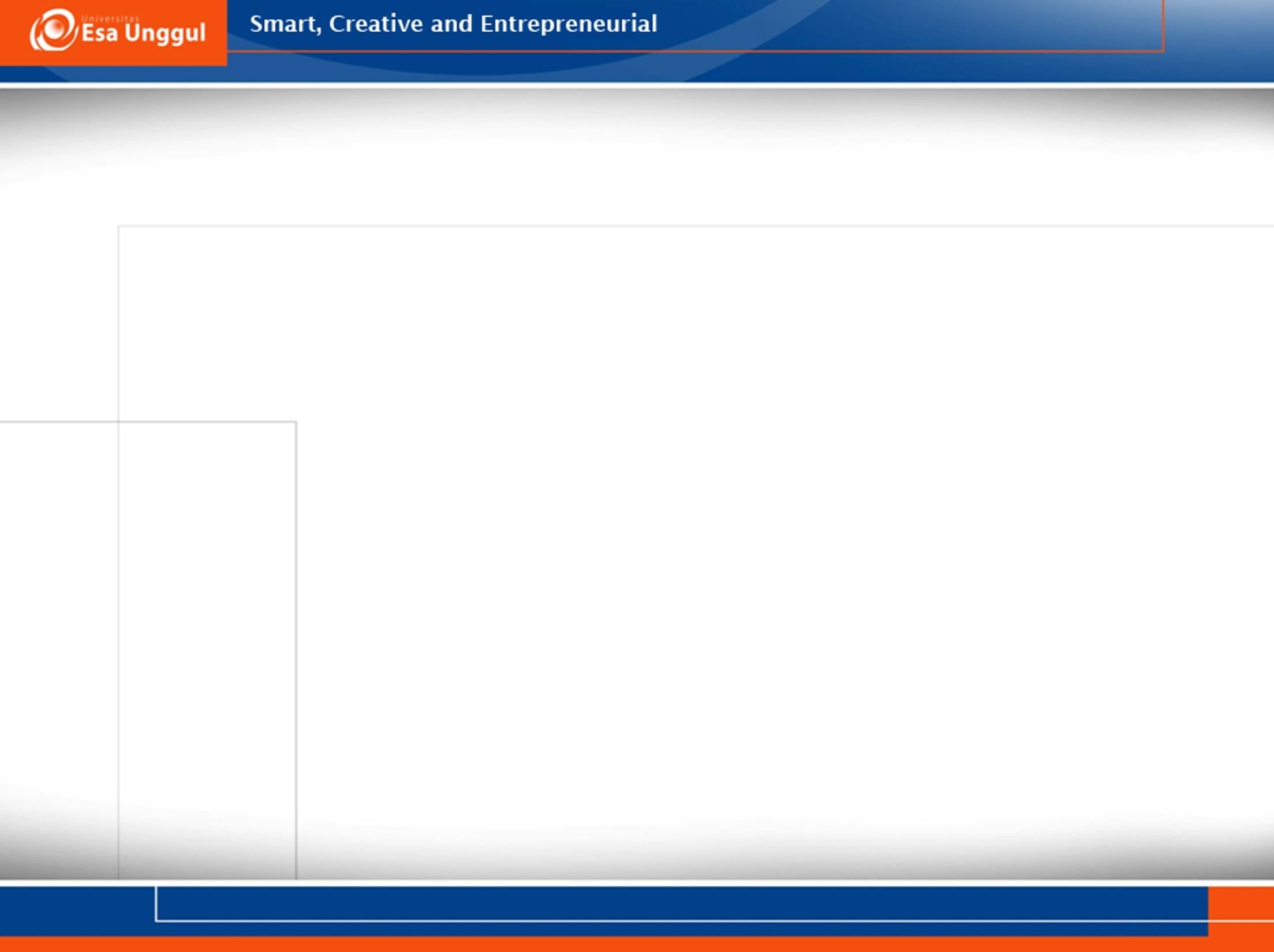 CONTOH
6/20/2019
30
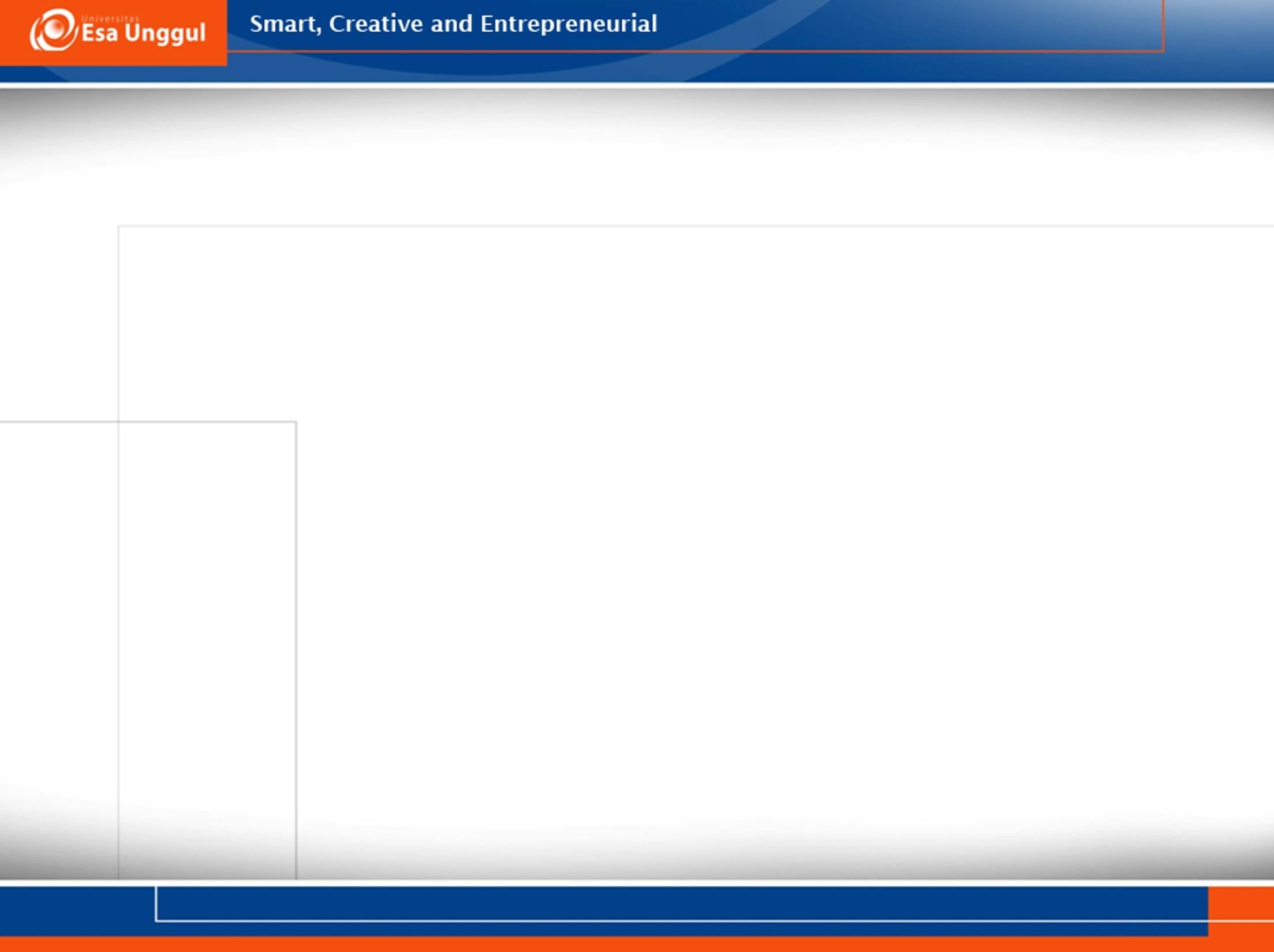 Kriteria 
2.1.3. Hak dan kewajiban pasien, keluarga, dan petugas dipertimbangkan dan diinformasikan pada saat pendaftaran. 

Pokok Pikiran: 
Pimpinan klinik bertanggung jawab atas kebijakan pemberian pelayanan kepada pasien. 
Pimpinan klinik harus mengetahui dan mengerti hak dan kewajiban petugas, pasien dan keluarganya, serta tanggung jwb klinik sesuai dg UU dan peraturan yang berlaku. 
Pimpinan wajib mengarahkan untuk memastikan agar seluruh petugas bertanggung jawab melindungi hak dan kewajiban tersebut.
6/20/2019
31
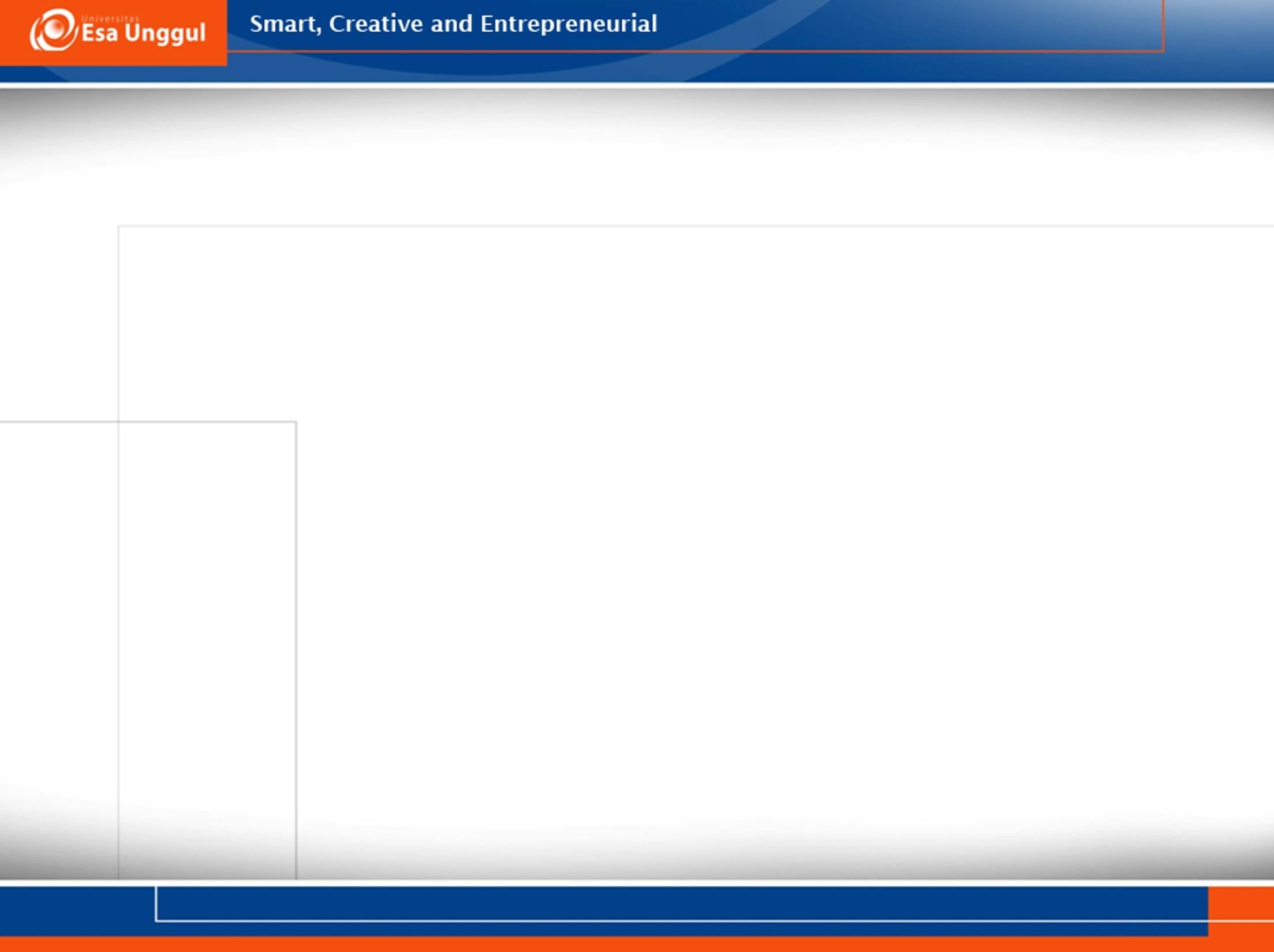 Untuk melindungi secara efektif dan mengedepankan hak pasien, pimpinan bekerja sama dan berusaha memahami tg jawab mereka dlm hubungannya dg komunitas yang dilayani, sedangkan petugas yang melayani dijamin akan memperoleh hak dan melaksanakan kewajibannya sbgm ditetapkan.
Hak pasien dan keluarga merupakan salah satu elemen dasar dari proses pelayanan di klinik, yang melibatkan petugas, klinik, pasien dan keluarga.
6/20/2019
32
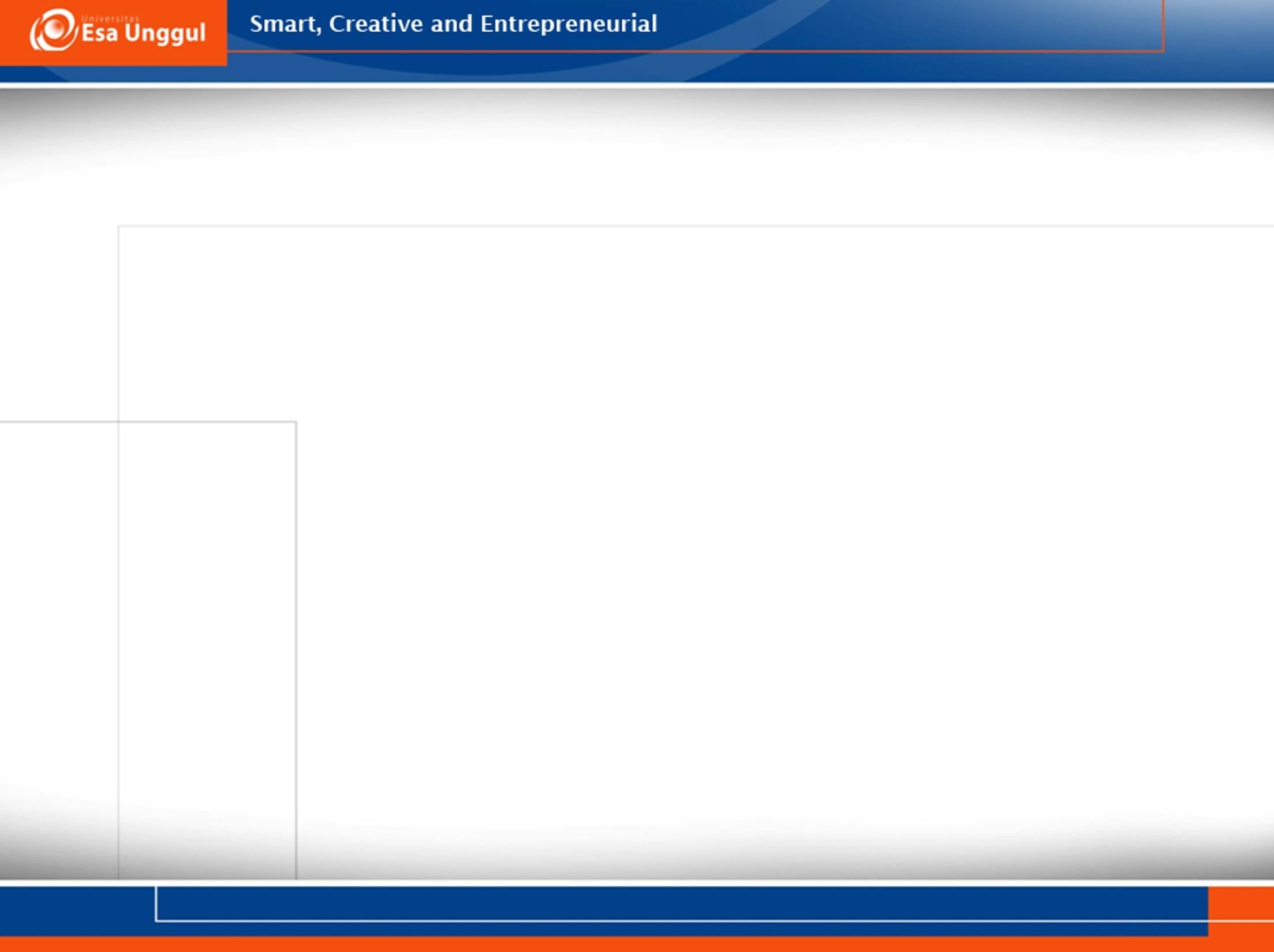 Pokok pikiran
Oleh karena itu, kebijakan dan prosedur harus ditetapkan dan dilaksanakan untuk menjamin bahwa petugas yang terkait dalam pelayanan pasien memberi respon terhadap hak pasien dan keluarga, ketika mereka melayani pasien. 
Hak pasien perlu dipahami dg baik oleh pasien oleh karena itu pasien perlu mendapatkan informasi ttg hak dan kewajiban jawab mereka dlm hubungannya dg komunitas yang dilayani, sedangkan petugas yang melayani dijamin akan memperoleh hak dan melaksanakan kewajibannya sebagaimana ditetapkan.
6/20/2019
33
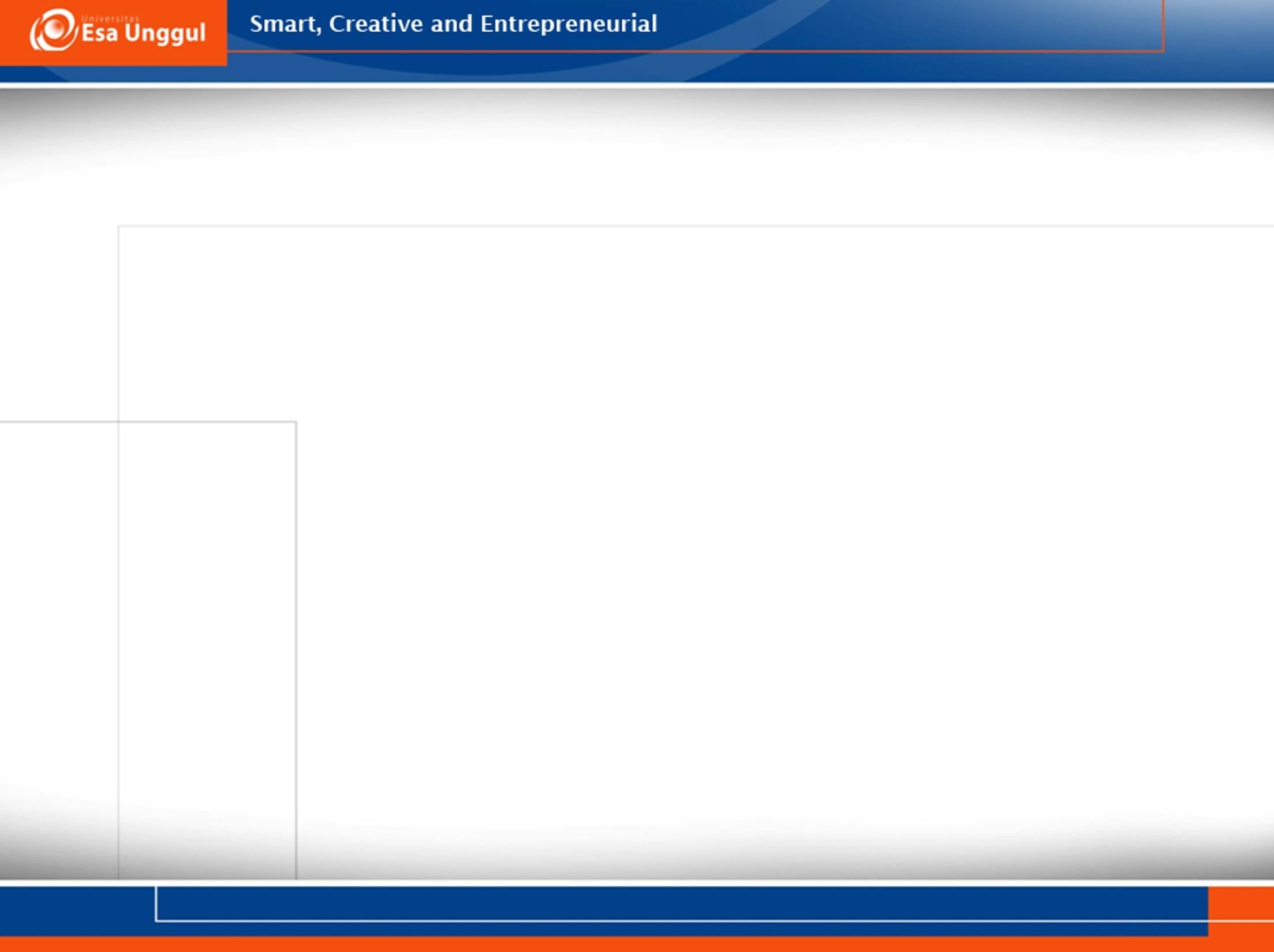 CONTOH
6/20/2019
34
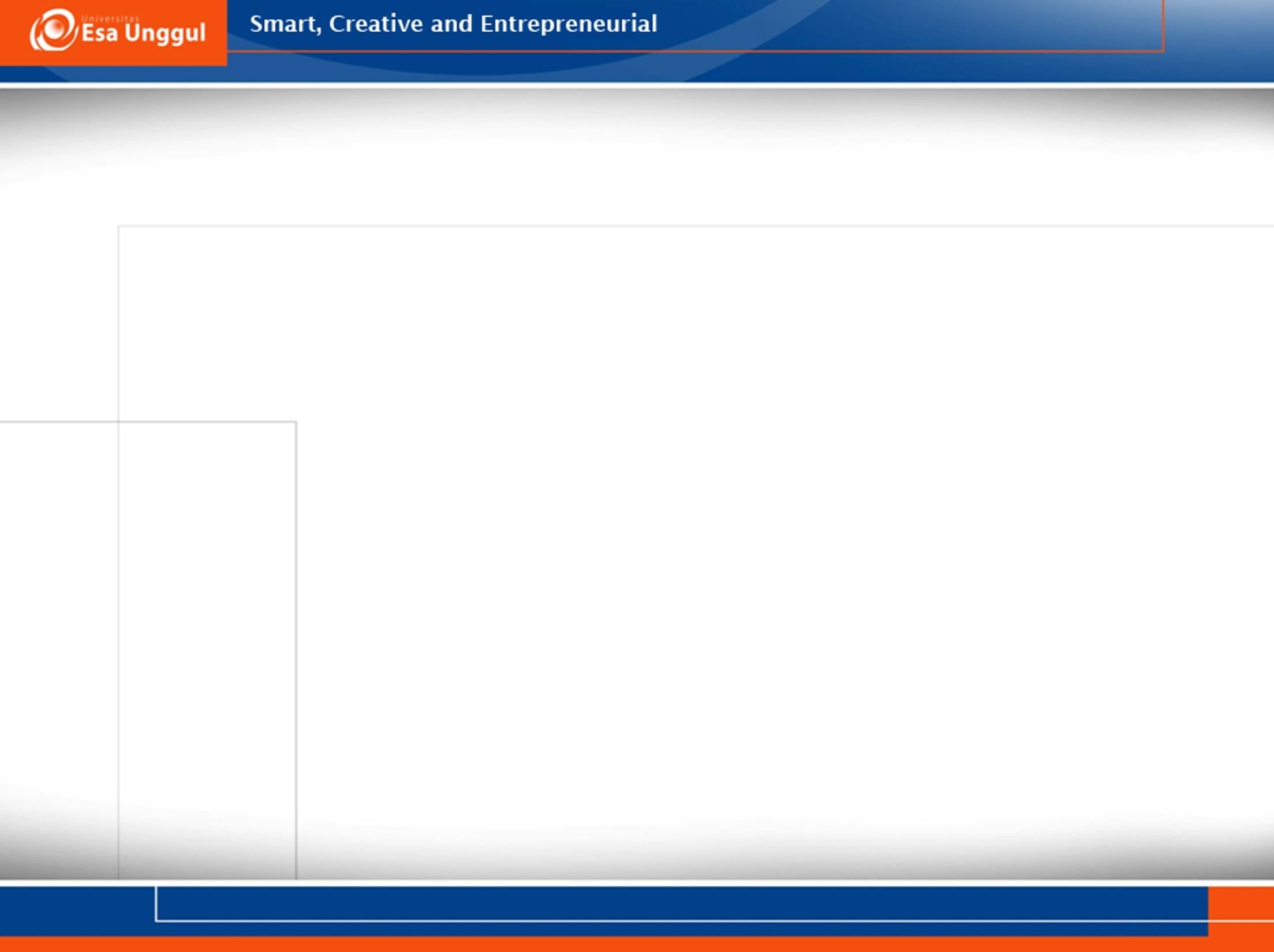 CONTOH
6/20/2019
35
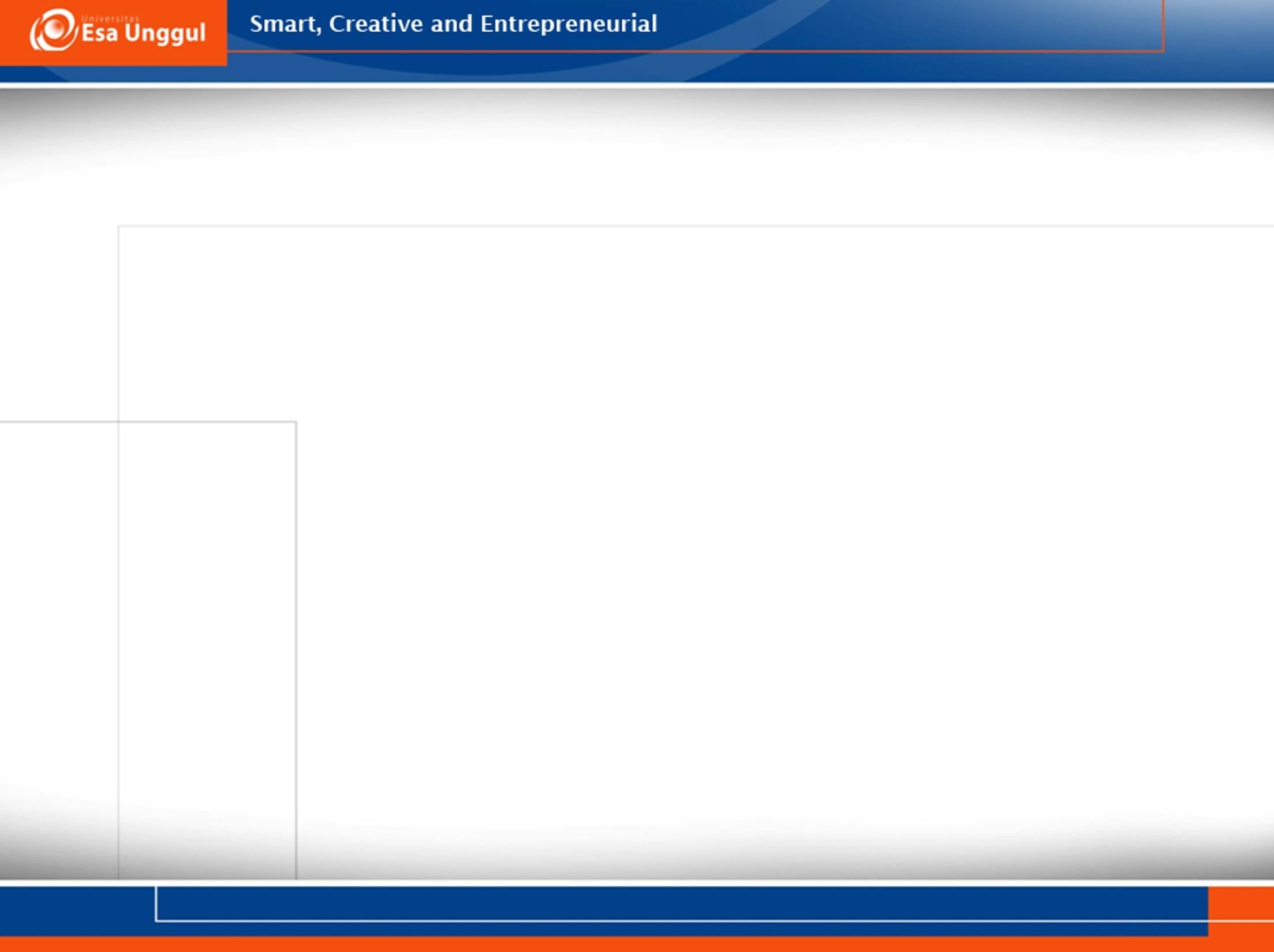 Kriteria 
2.1.4. Tahapan pelayanan klinis diinformasikan kepada pasien untuk menjamin kesinambungan pelayanan. 
Pokok Pikiran: 
Pasien mempunyai hak utk memperoleh informasi ttg tahapan pelayanan klinis yang akan dilalui mulai dari proses kajian sampai pemulangan. 
Informasi ttg tahapan pelayanan yang ada di klinik perlu diinformasikan kpd pasien untuk menjamin kesinambungan pelayanan. 
Informasi termasuk apabila pasien perlu dirujuk ke fasilitas yg lebih tinggi dlm upaya menjamin kesinambungan pelayanan. 
Tahapan pelayanan klinis sejak mendaftar, diperiksa smp meninggalkan tempat pelayanan dan tindak lanjut di rumah jika diperlukan.
6/20/2019
36
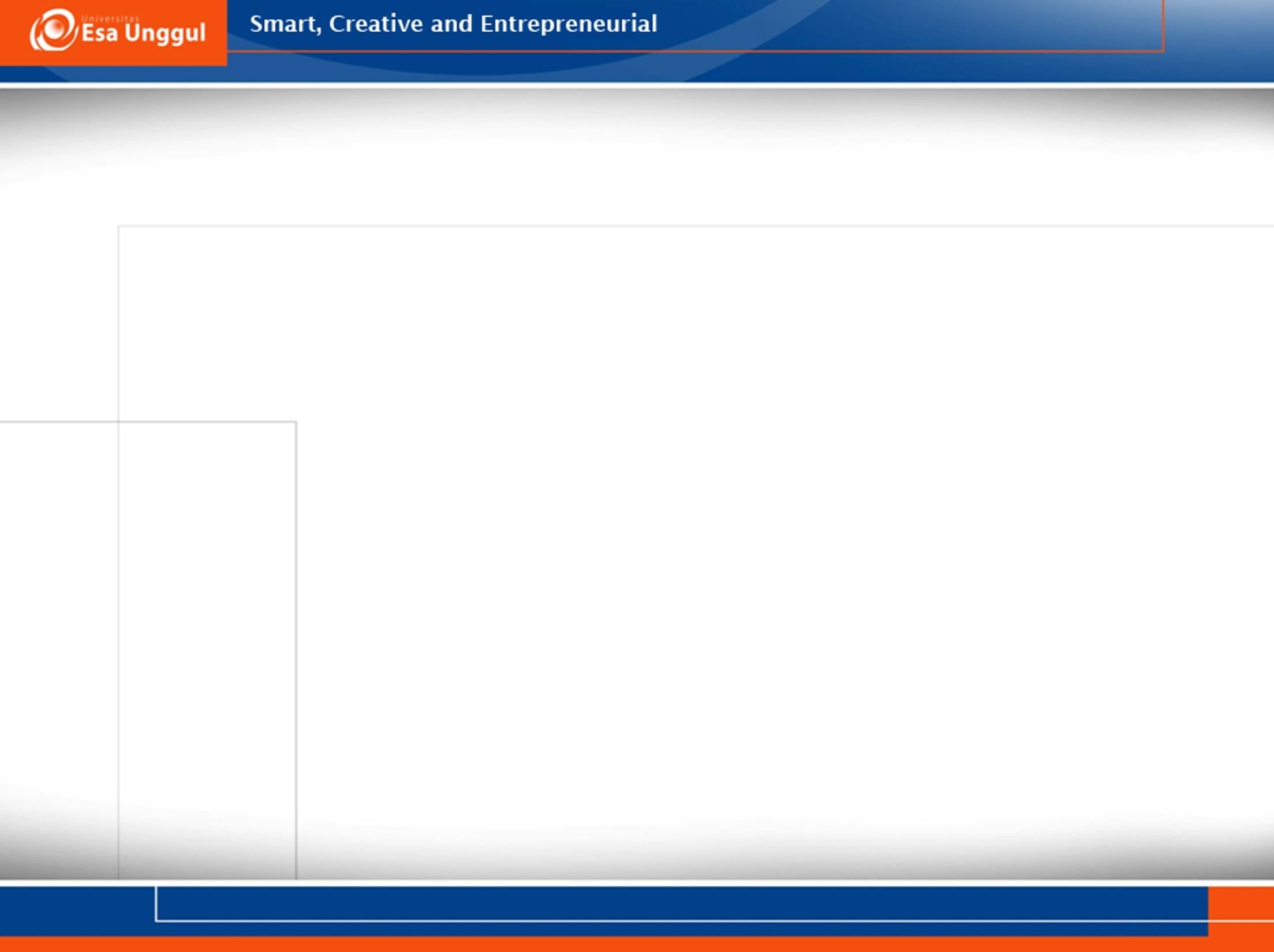 CONTOH
6/20/2019
37
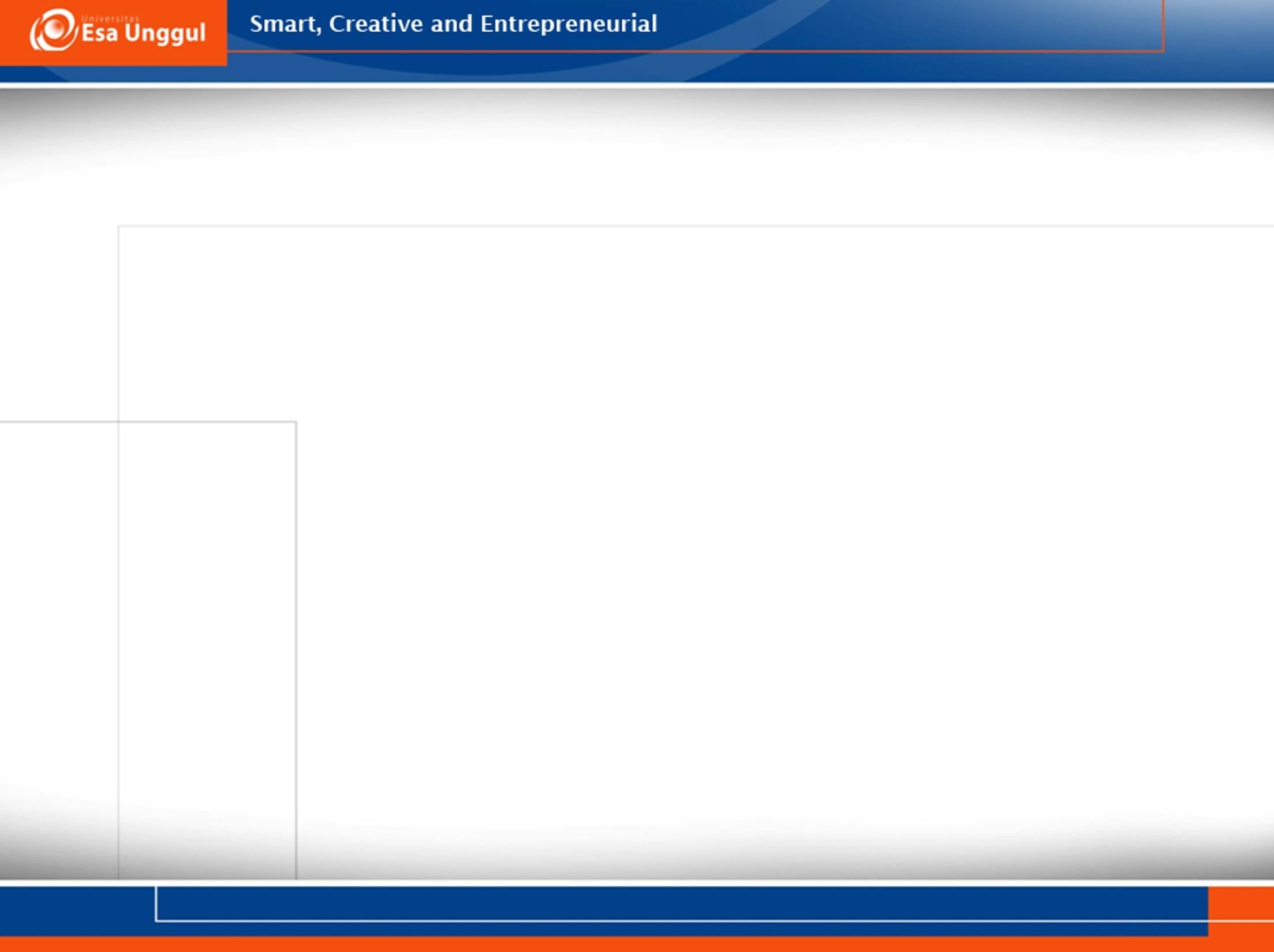 Kriteria: 
2.1.5. Kendala fisik, bahasa, budaya dan penghalang lain dalam memberikan pelayanan diusahakan dikurangi. 

Pokok Pikiran: 
Klinik sering melayani berbagai populasi masyarakat,   antara lain: lanjut usia, cacat fisik, bicara dengan berbagai bahasa dan dialek, budaya yang berbeda atau ada penghalang lainnya yang membuat proses asesmen dan penerimaan asuhan sangat sulit. 
Kesulitan atau hambatan tsb perlu diantisipasi dan dilakukan upaya utk mengurangi/menghilangkan kesulitan/hambatan tersebut pada saat pendaftaran. 
Dampak dari rintangan tsb perlu diminimalkan dalam memberikan pelayanan.
6/20/2019
38
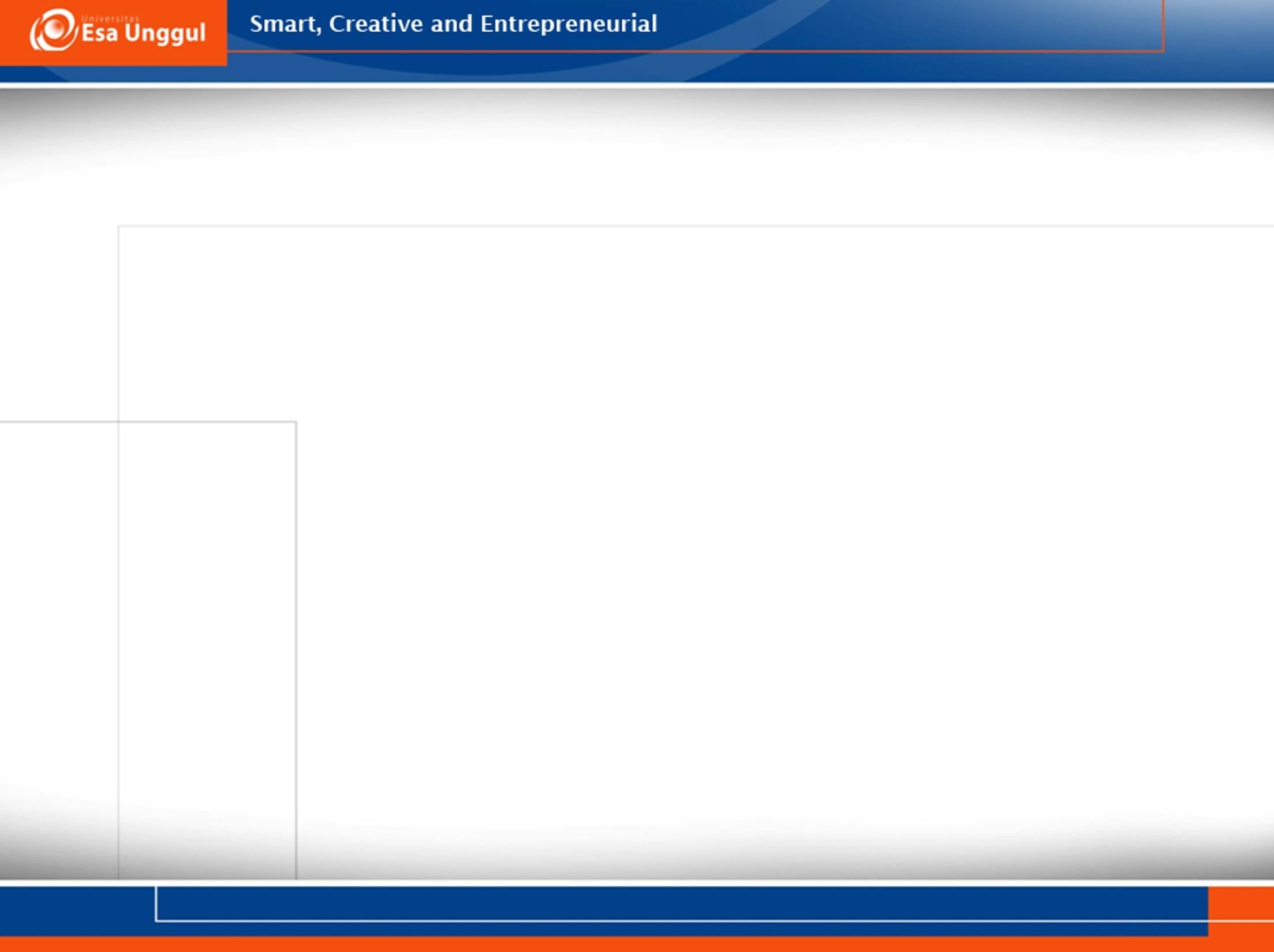 CONTOH
6/20/2019
39
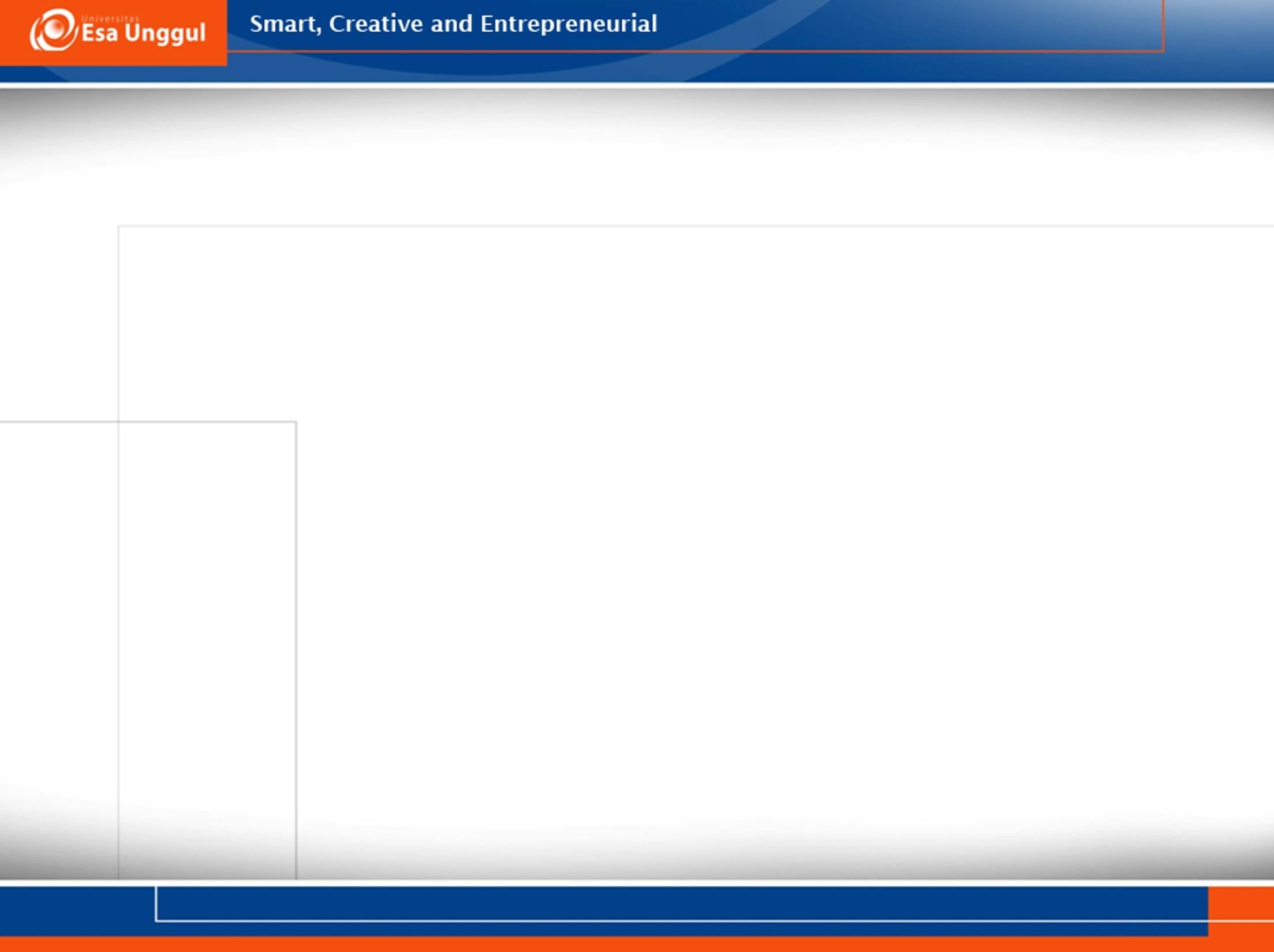 MANAJEMEN INFORMASI – REKAM MEDIS
Standar 
3.4. Kebutuhan data dan informasi asuhan bagi petugas kesehatan, pengelola sarana, dan pihak terkait di luar organisasi dapat dipenuhi melalui proses yang baku. 

Kriteria 
3.4.1. Ada pembakuan kode klasifikasi diagnosis, kode prosedur, simbol, dan istilah yang dipakai
6/20/2019
40
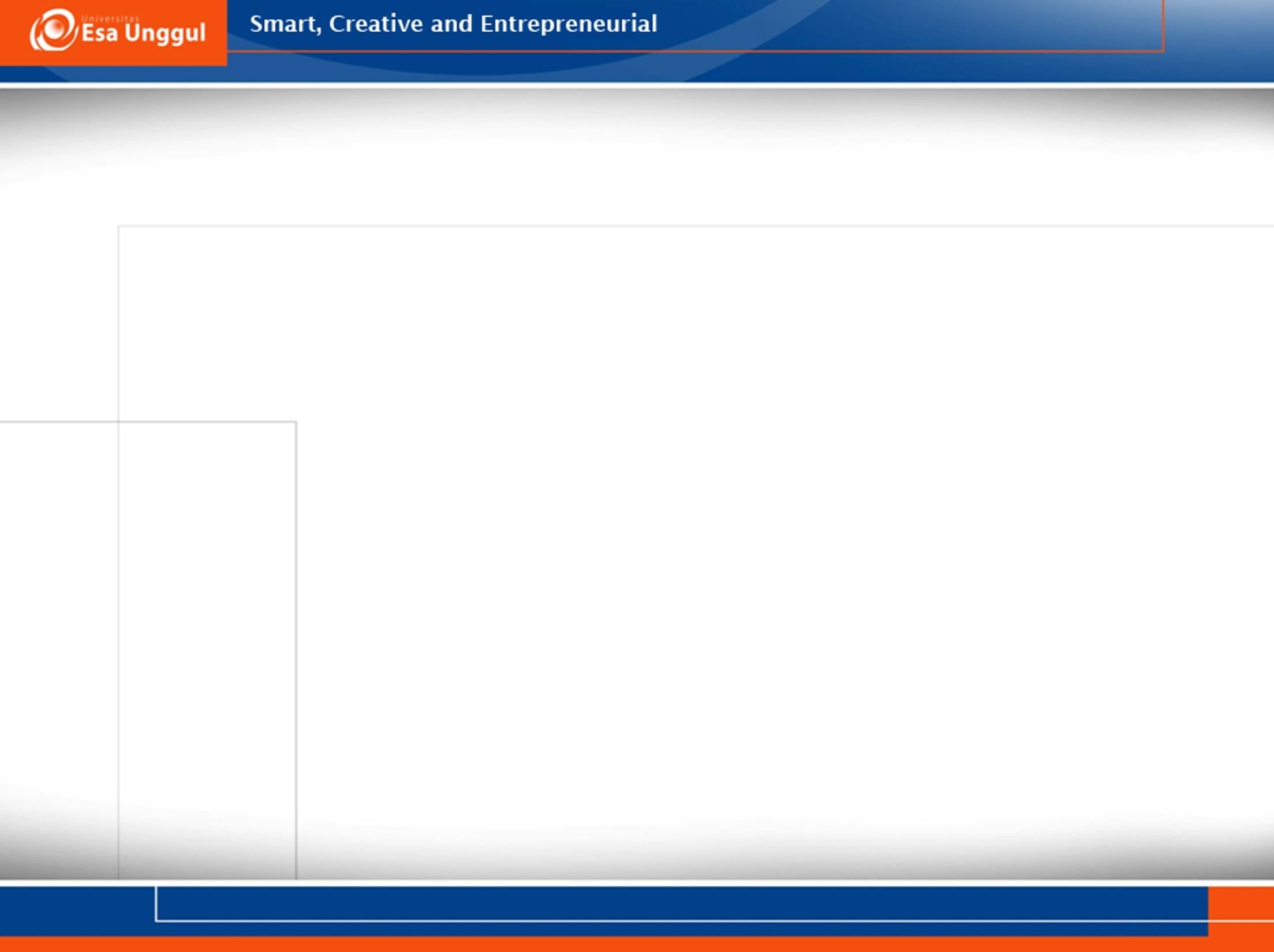 CONTOH
6/20/2019
41
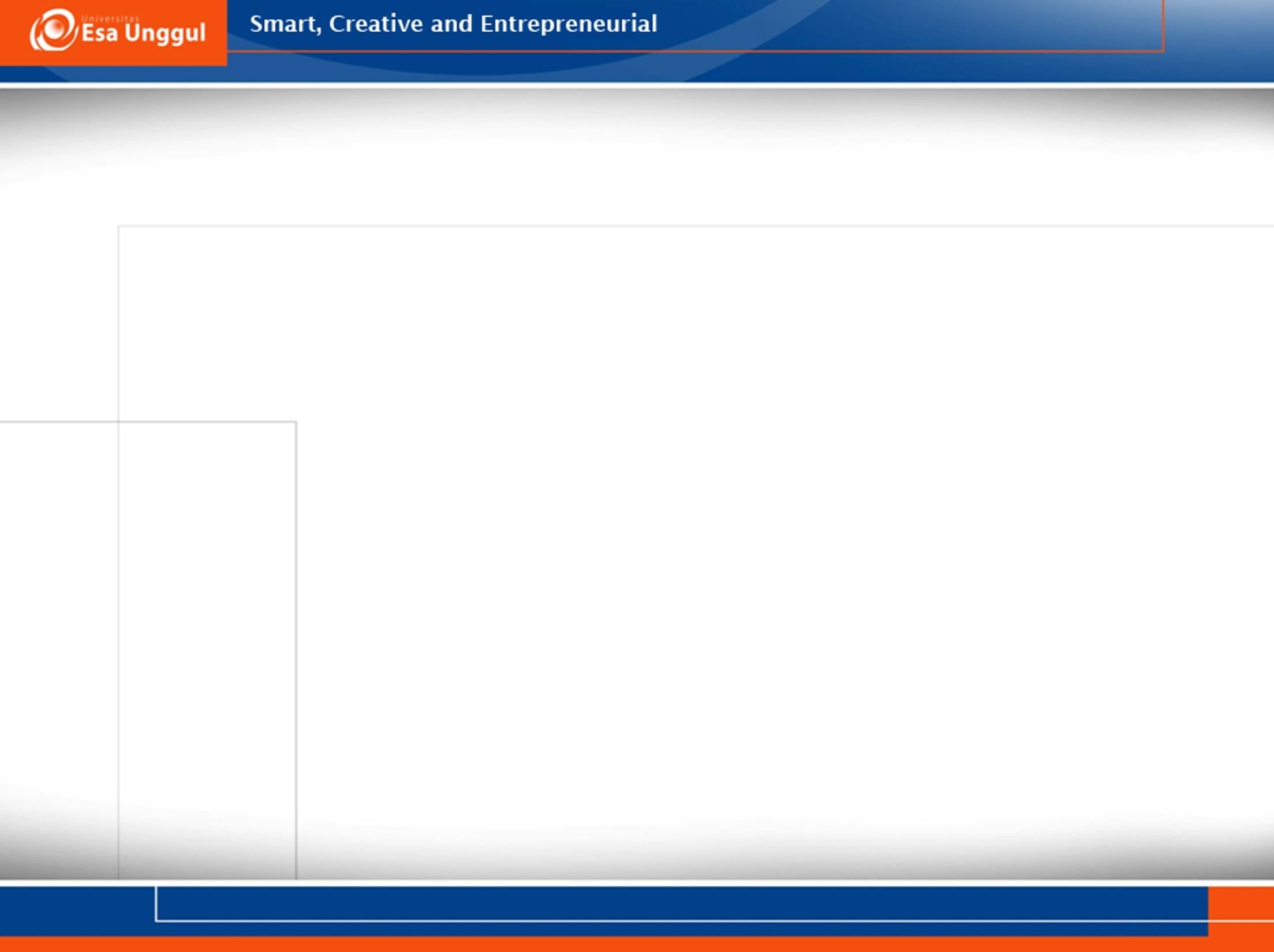 Kriteria 
3.4.2. Petugas memiliki akses informasi sesuai dengan kebutuhan dan tanggungjawab pekerjaan
6/20/2019
42
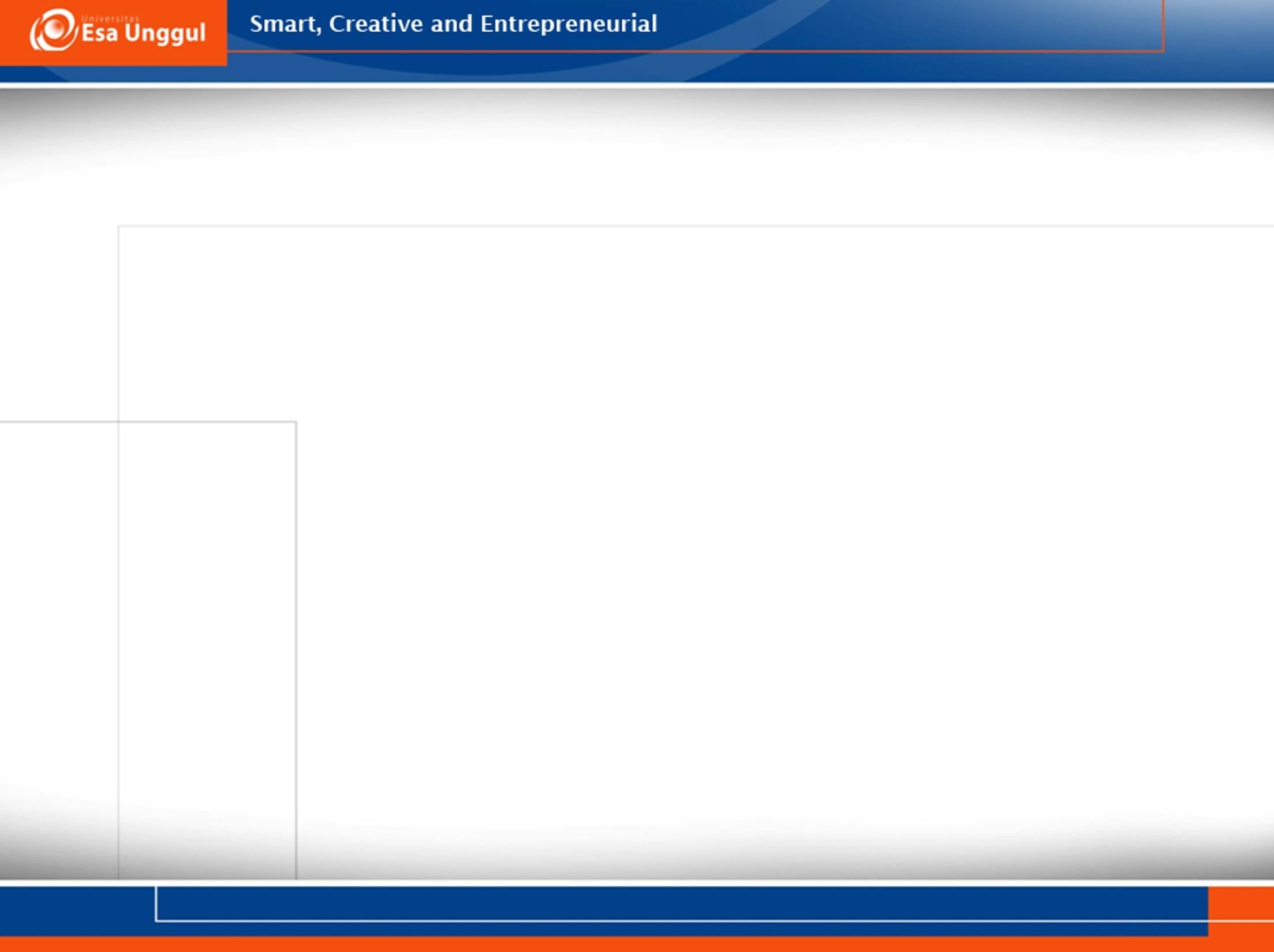 Kriteria 
3.4.3. Adanya sistem yang memandu penyimpanan dan pemrosesan rekam medis
6/20/2019
43
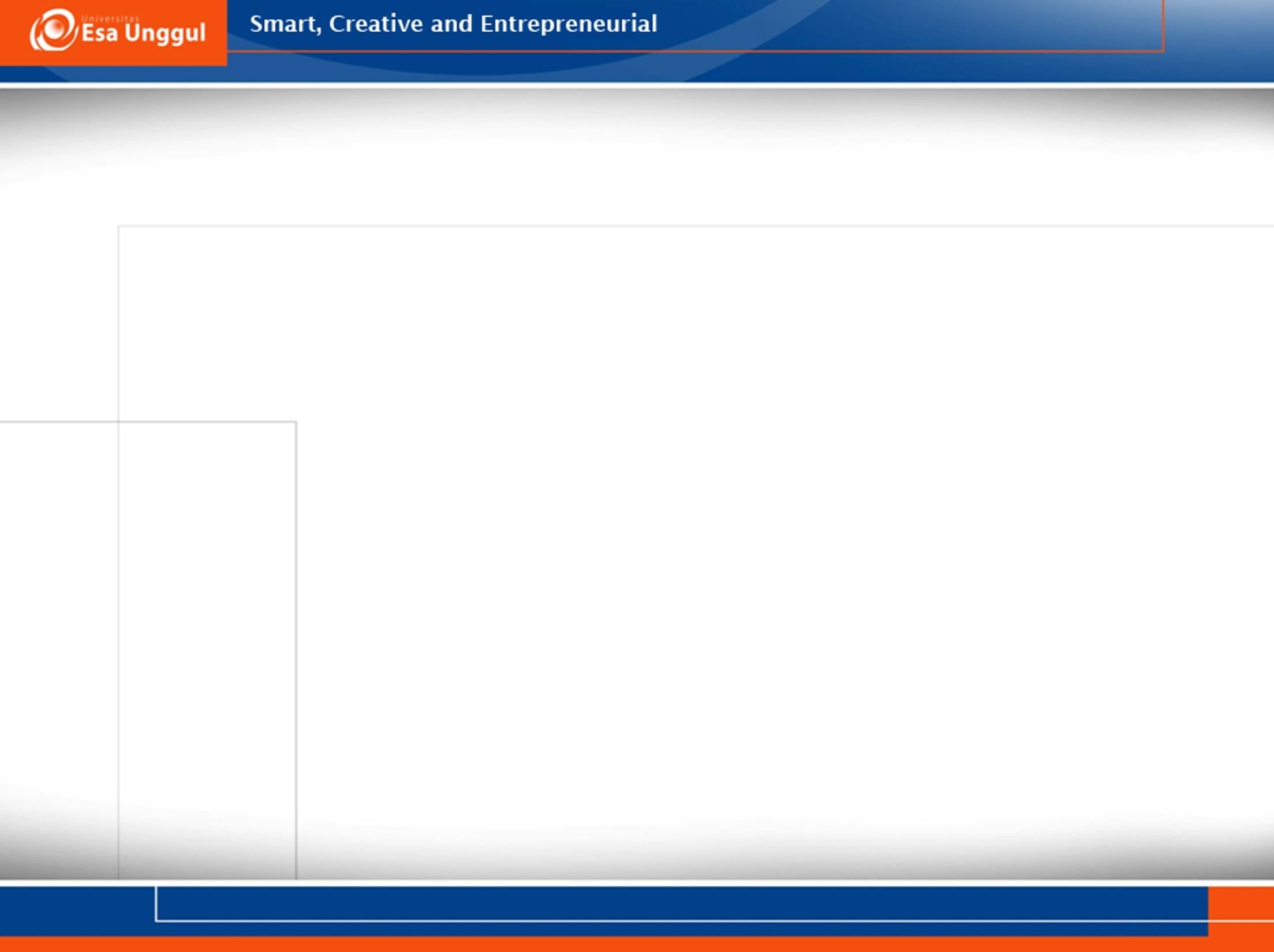 Kriteria 
3.4.4  Rekam medis berisi informasi yg memadai dan dijaga kerahasiaan tentang identifikasi pasien, dokumentasi prosedur kajian, masalah, kemajuan pasien dan hasil asuhan
6/20/2019
44